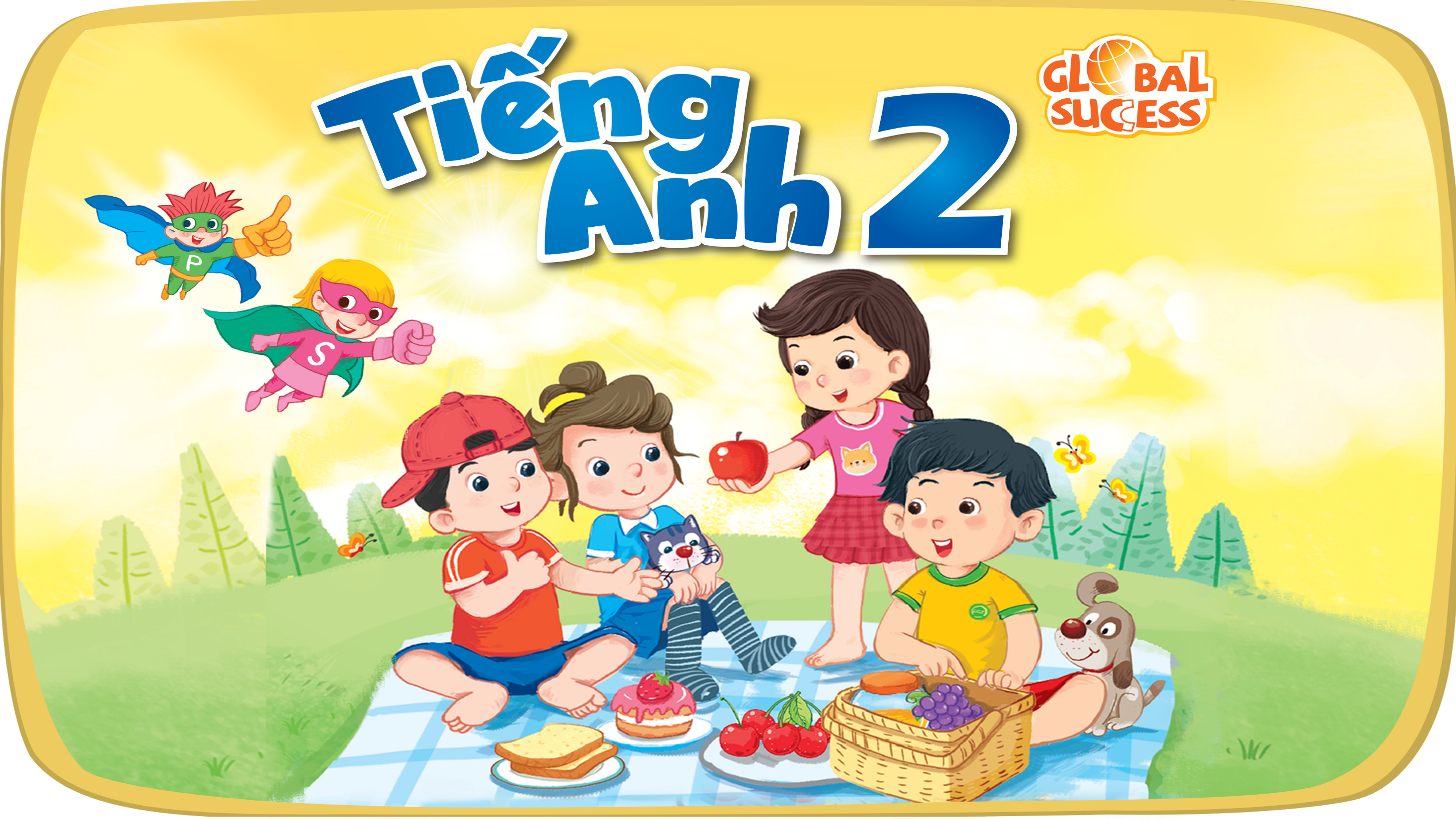 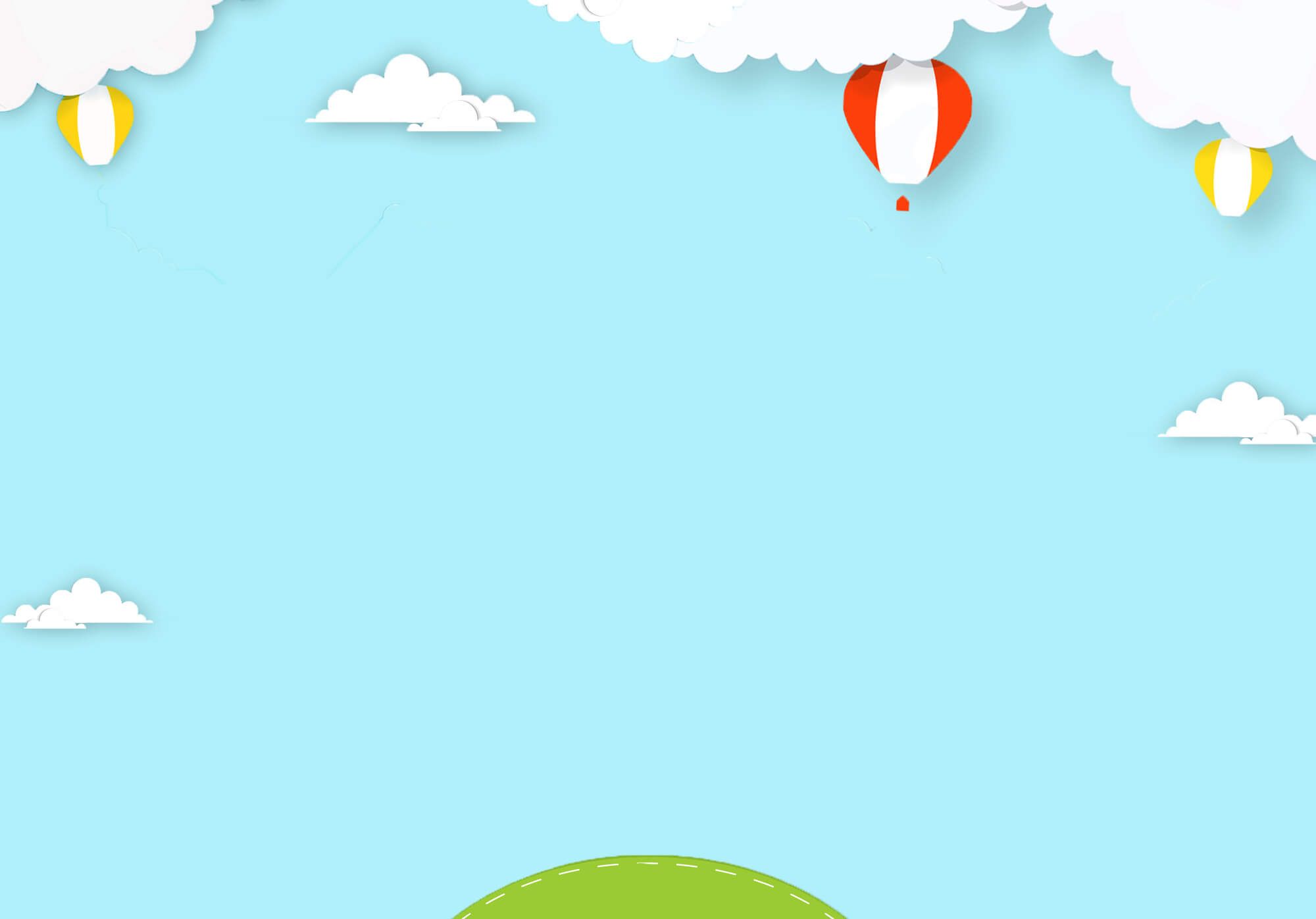 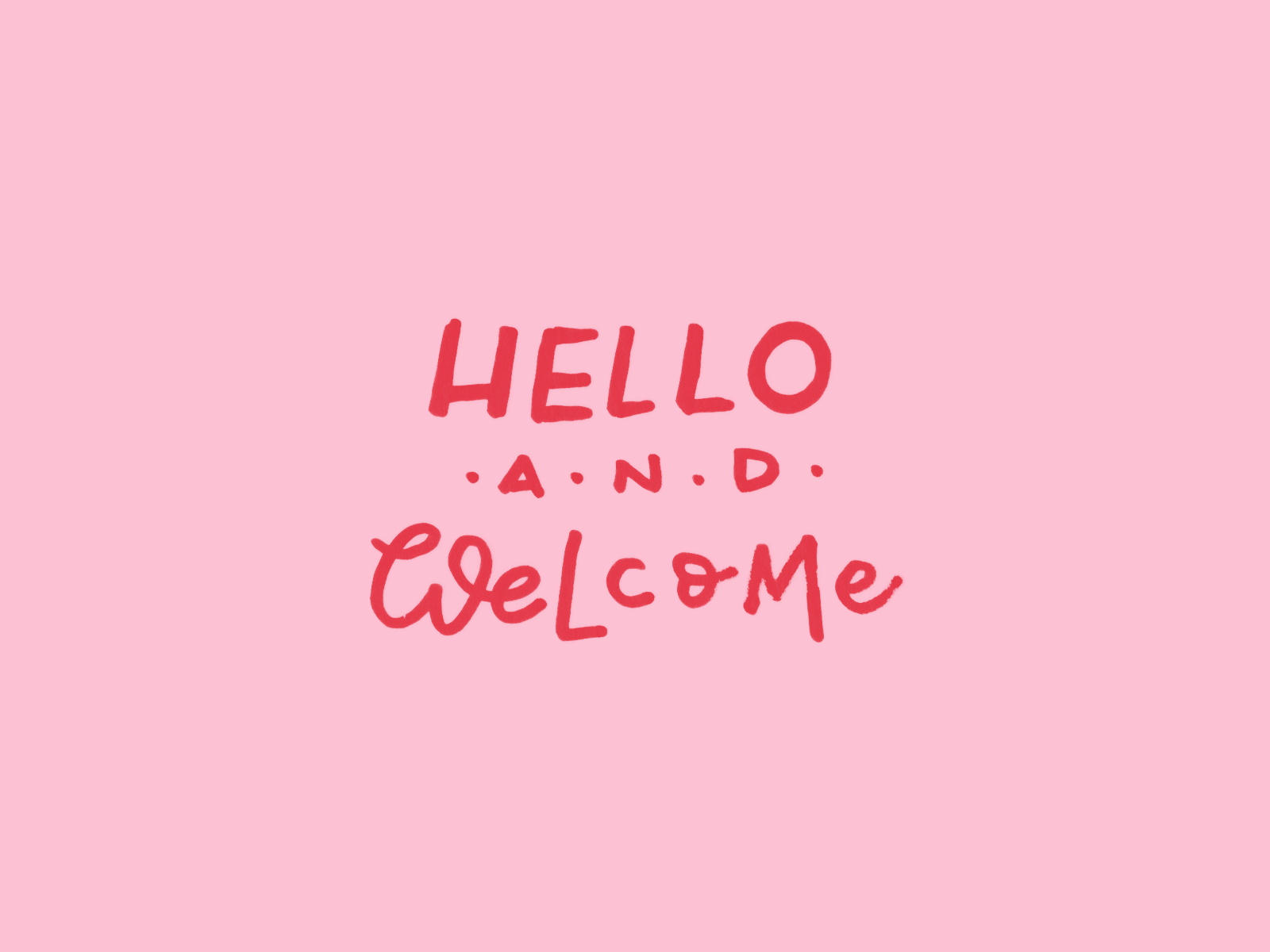 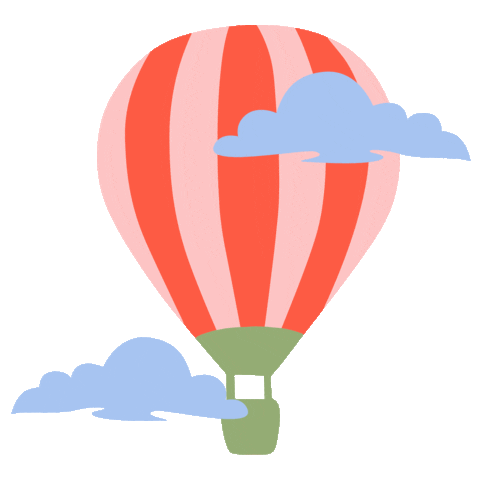 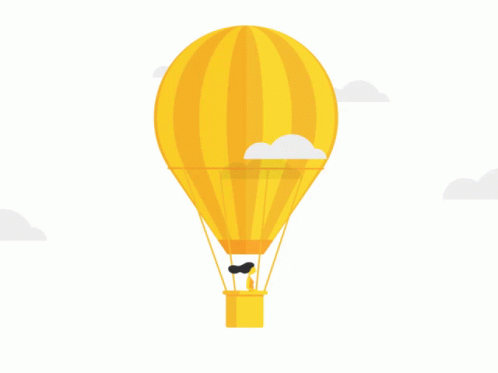 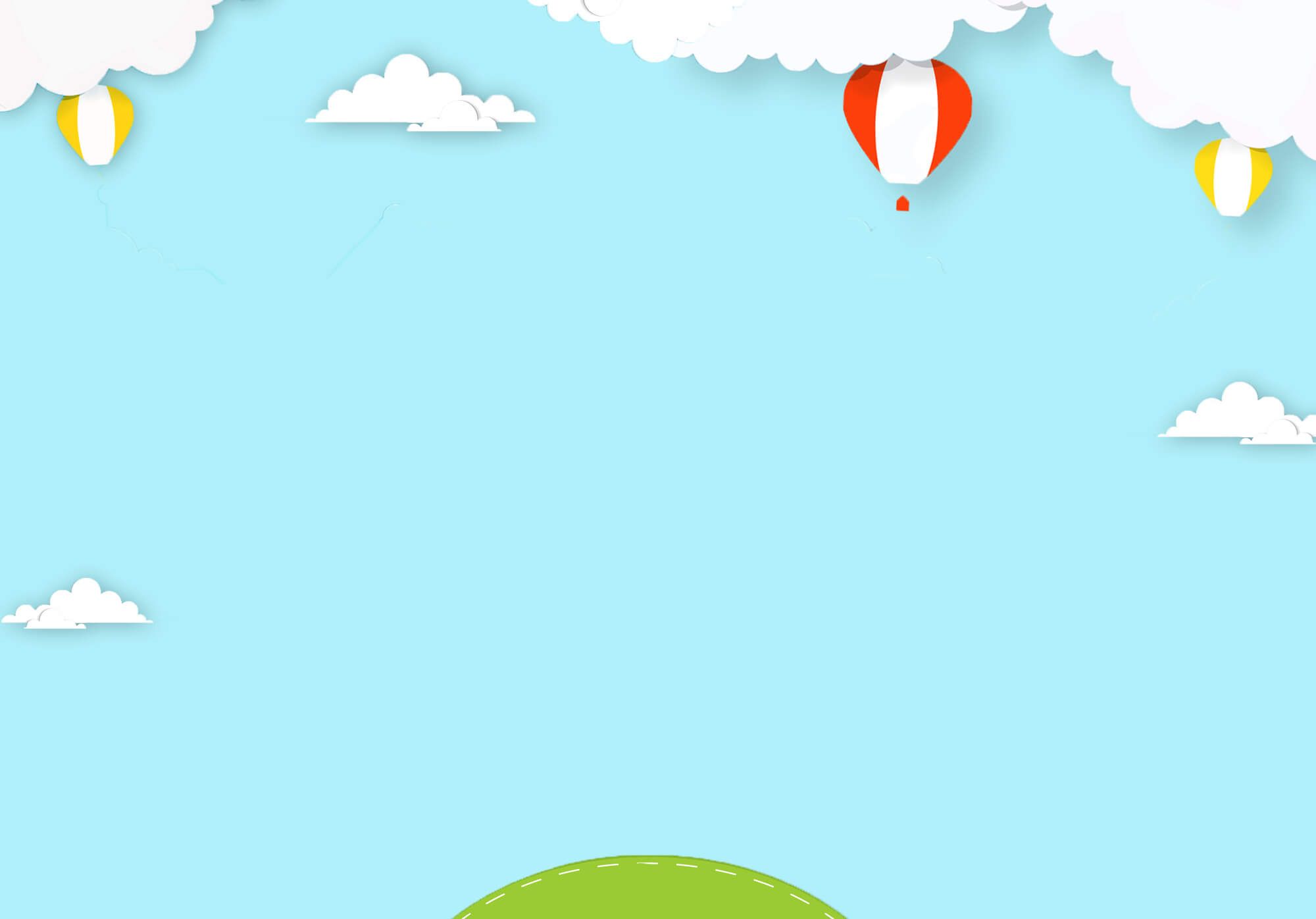 Unit 4: In the countryside
Lesson 2 – Period 2
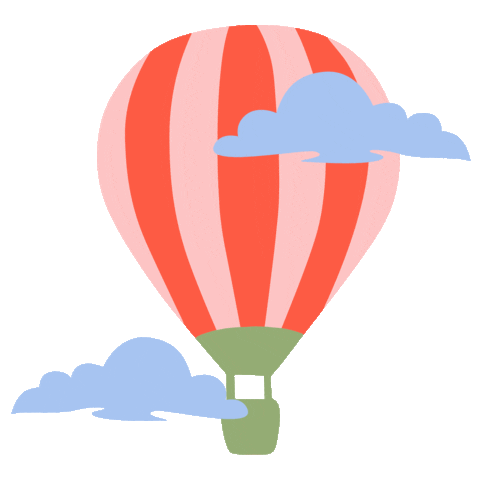 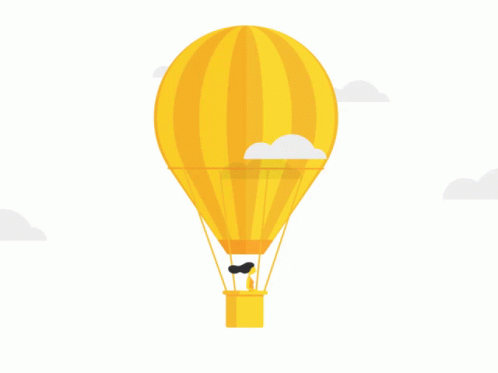 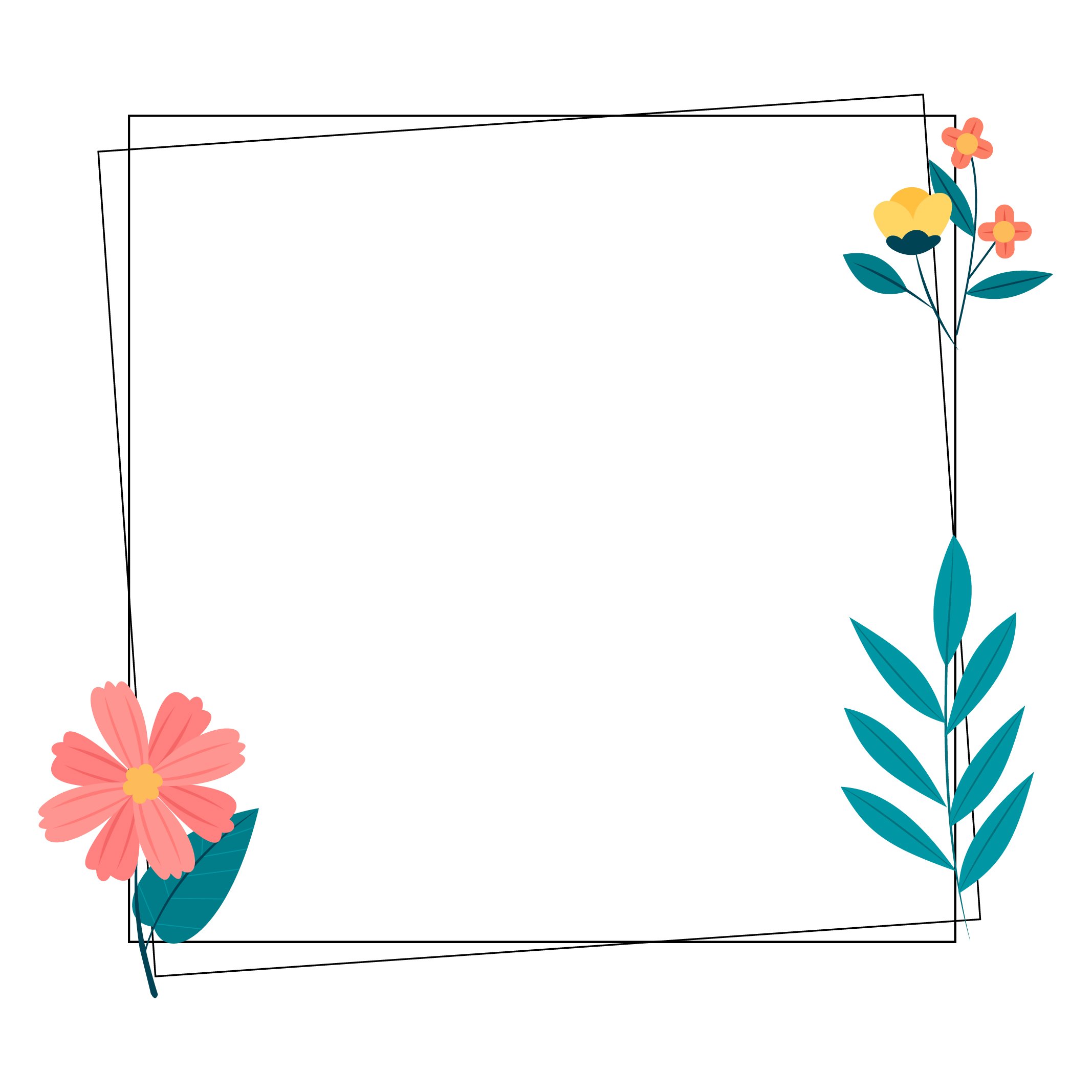 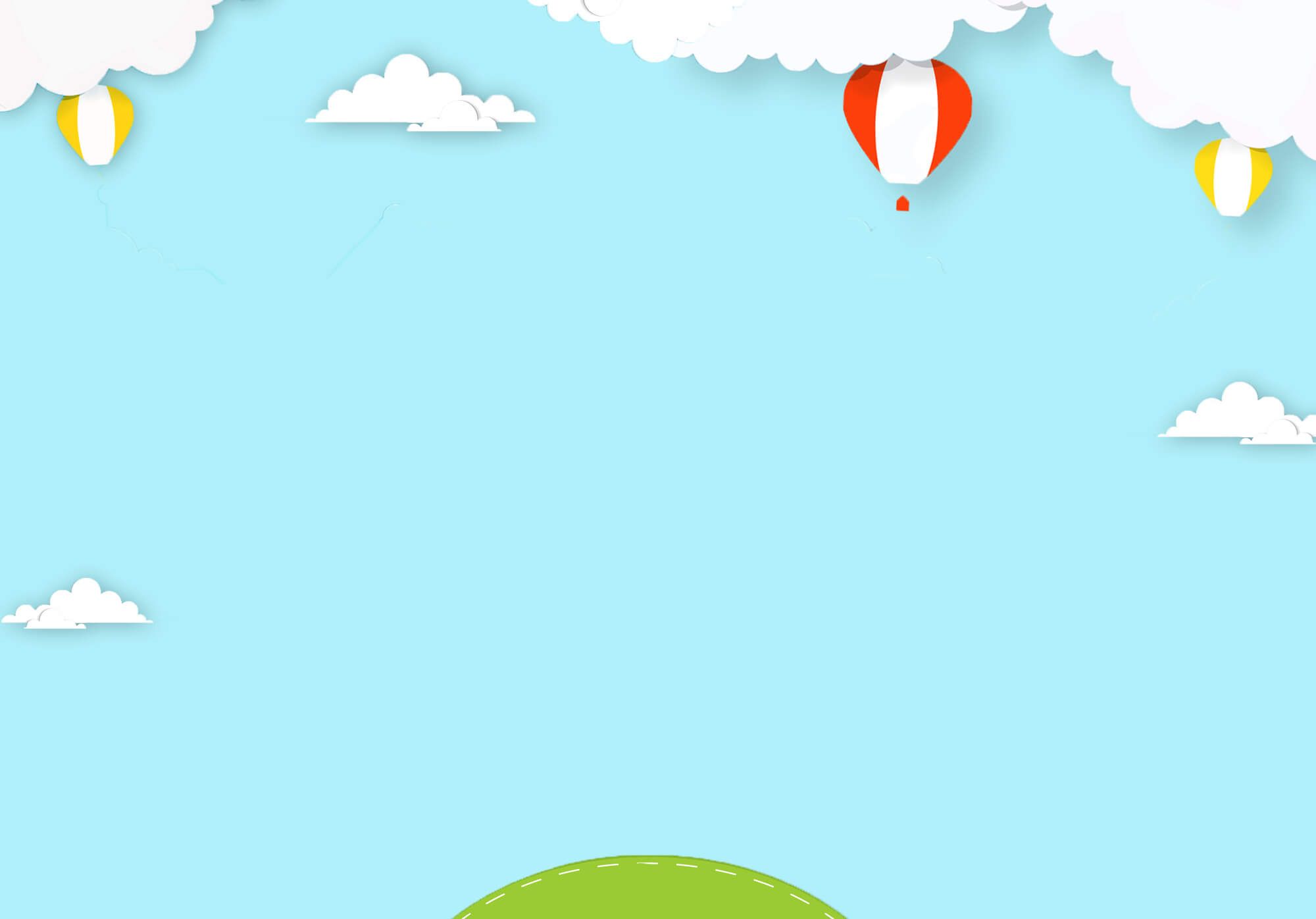 TABLE OF CONTENTS
Warm-up and Review
2.Activity 3: Listen and chant.
3.Activity 4: Listen and circle.
4.Activity 5: Look and write.
5.Fun corner & Wrap-up
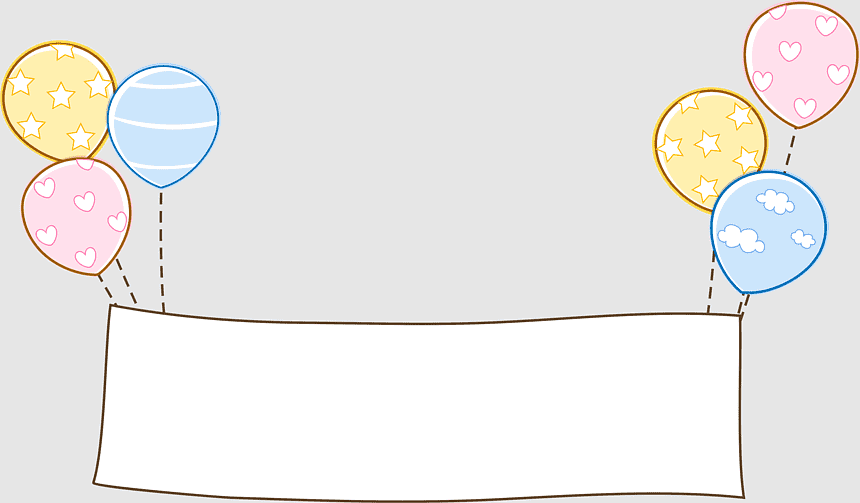 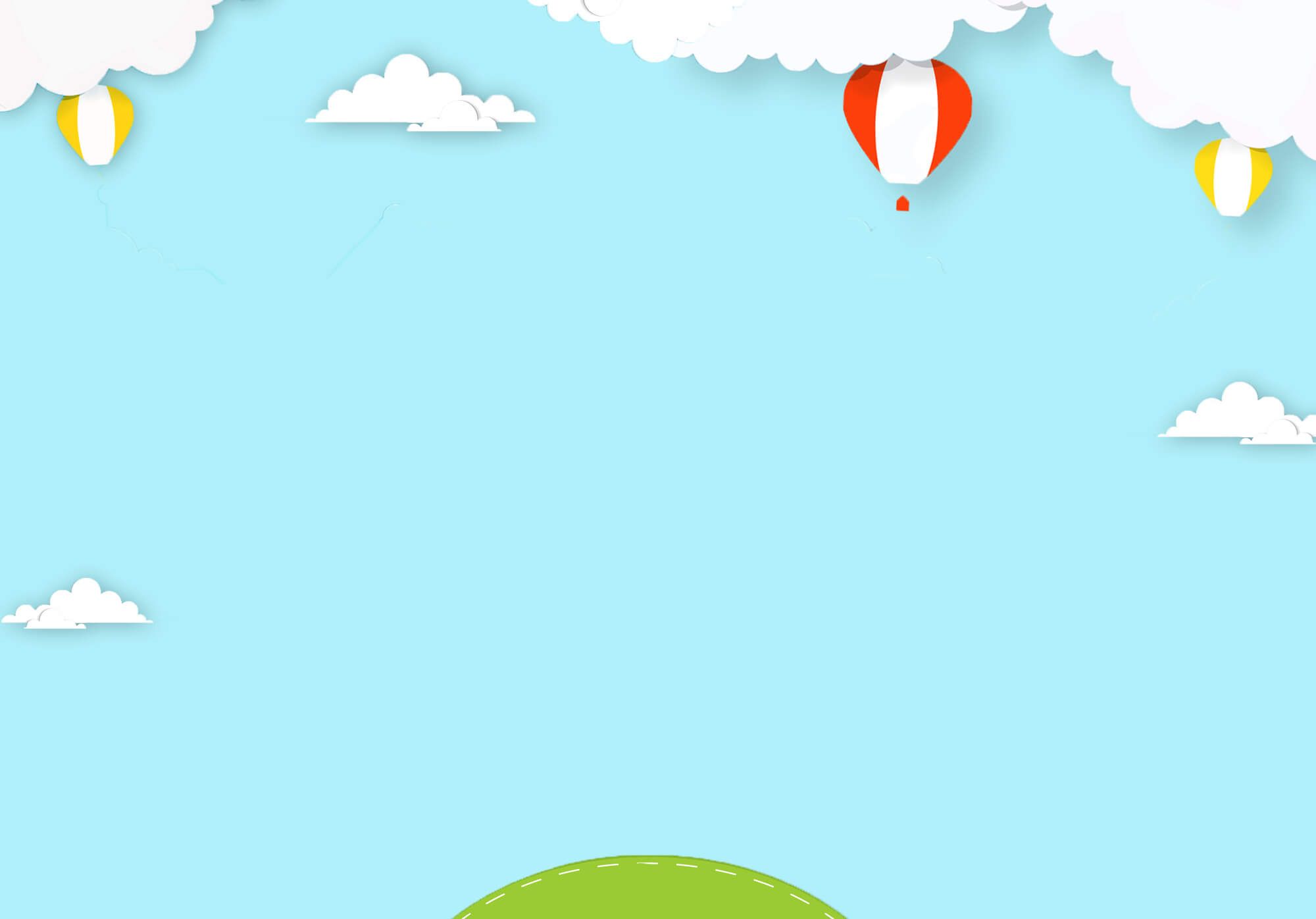 01
Warm up and Review
Game: WHAT’S THE PICTURE?
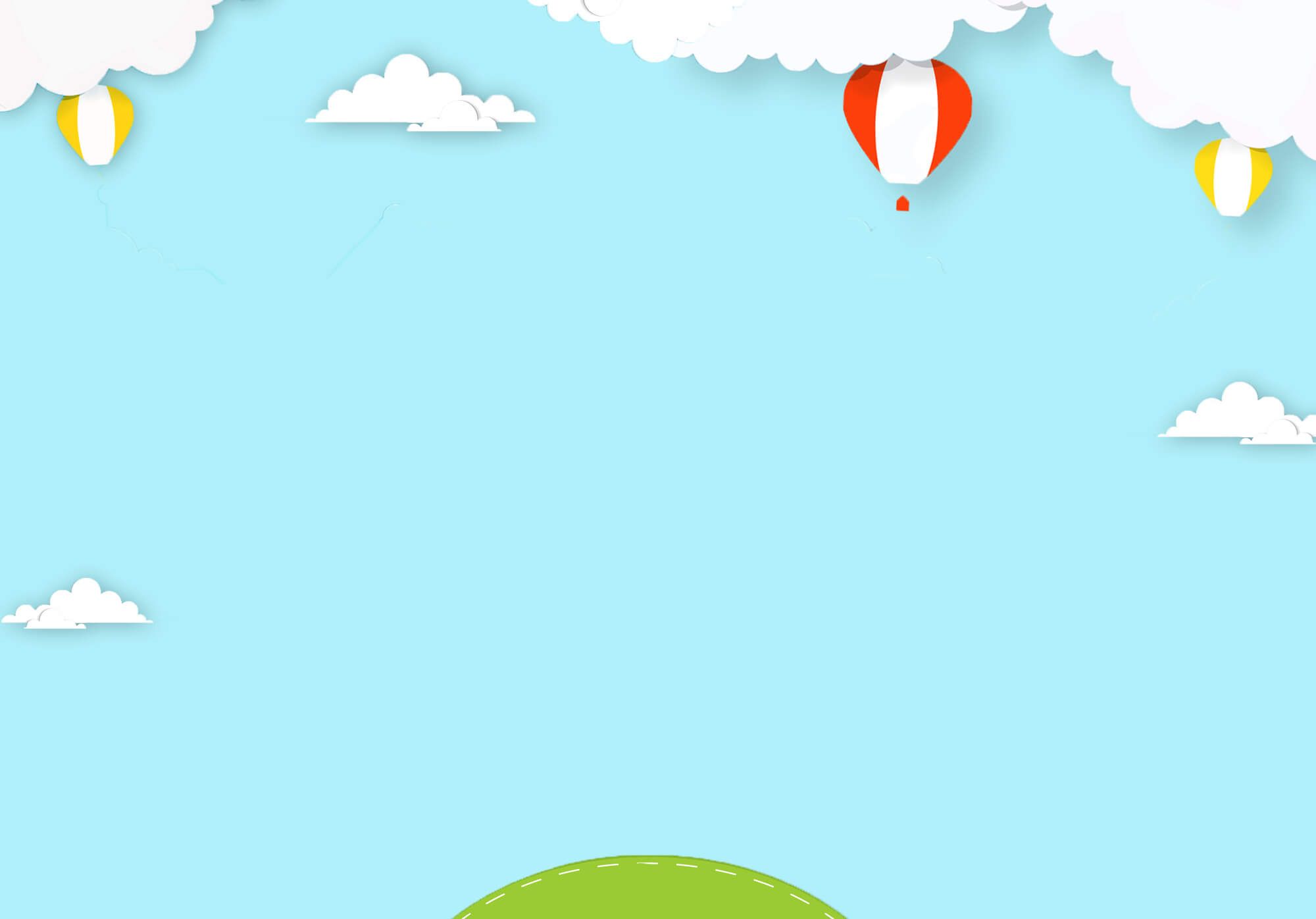 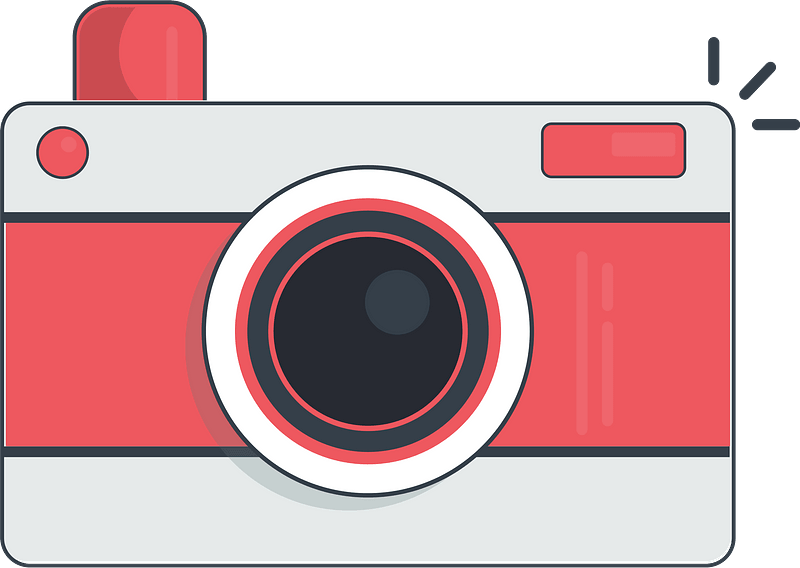 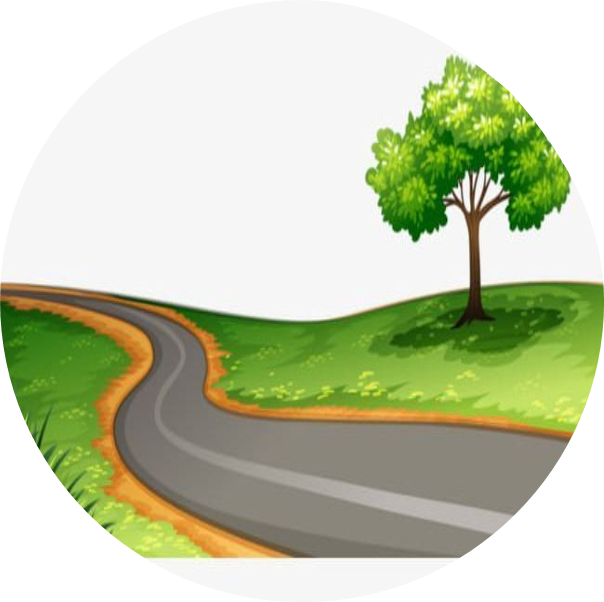 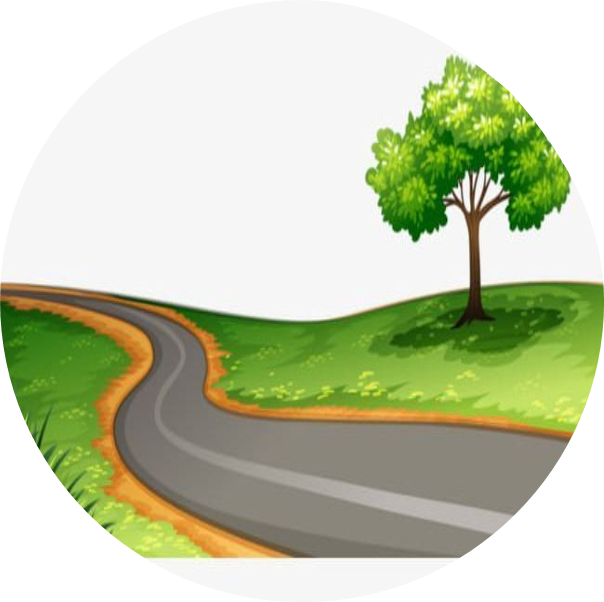 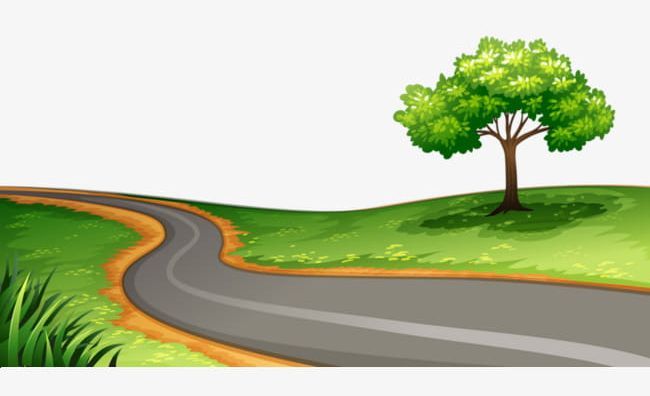 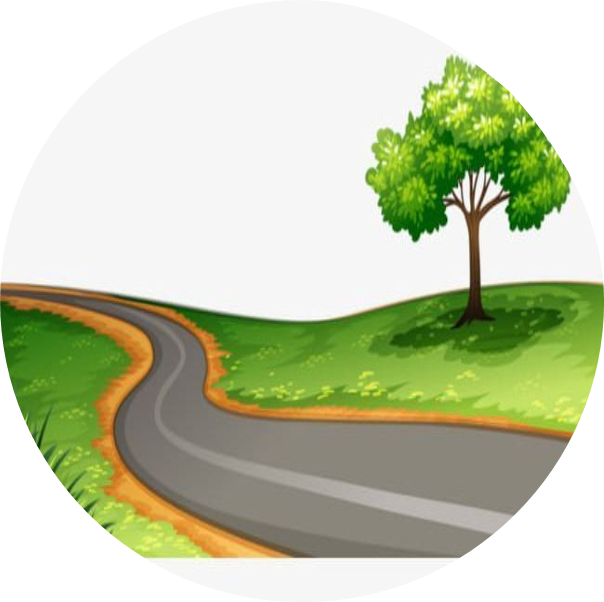 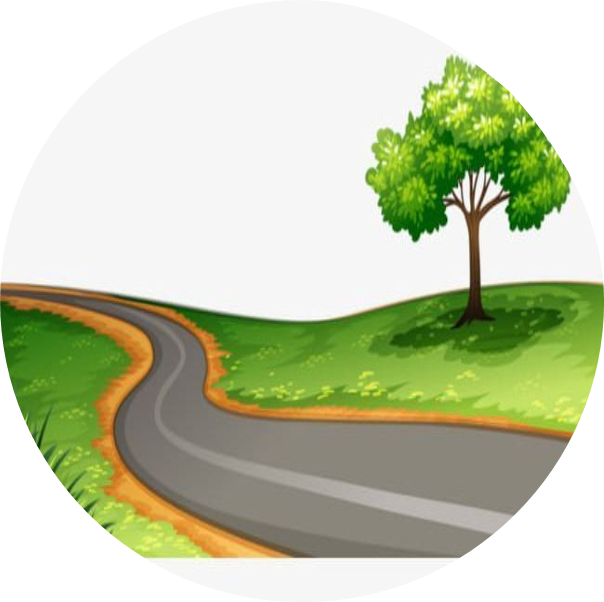 road
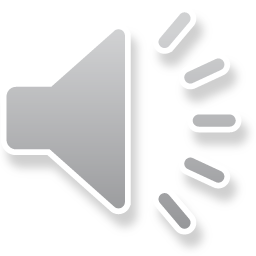 [Speaker Notes: Click the shapes to see pieces of the picture for pupils to guess
Click the camera to see the picture
Click the word to hear the sound]
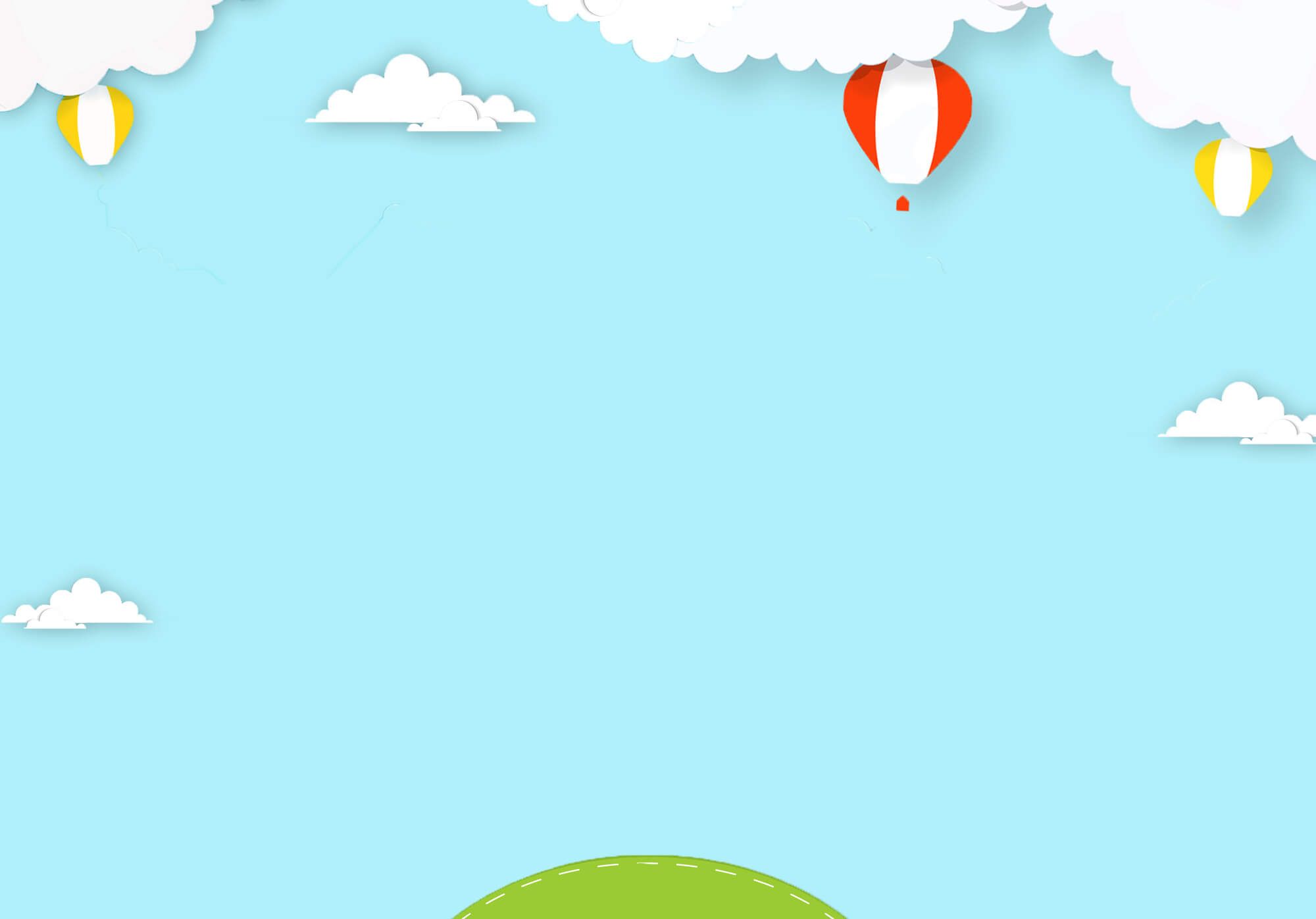 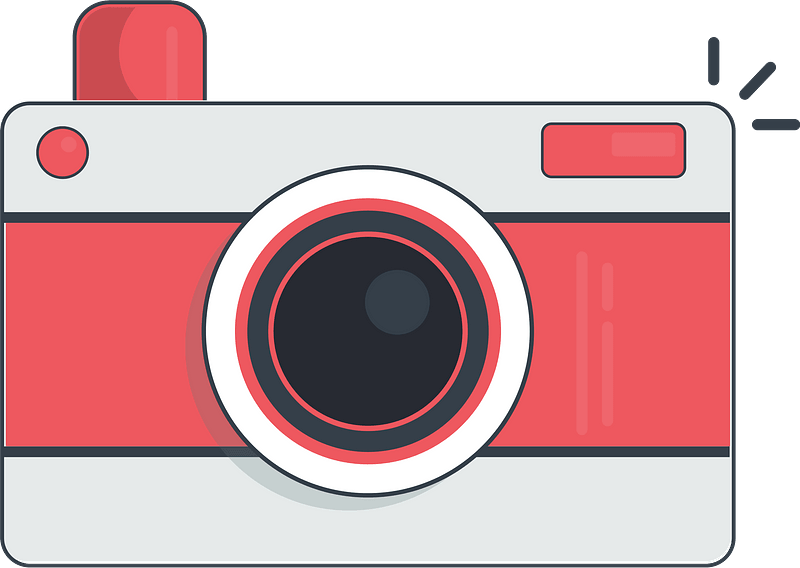 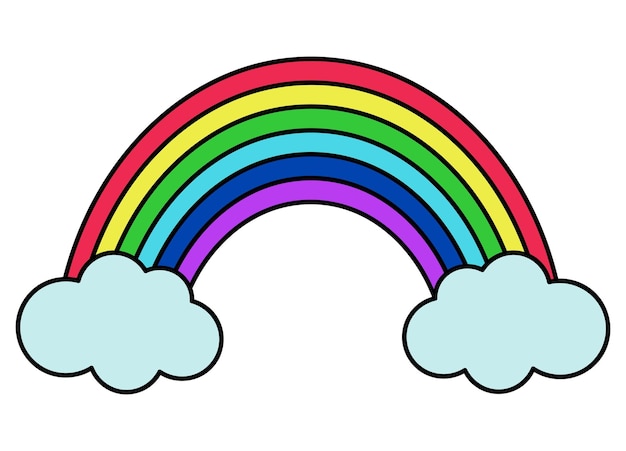 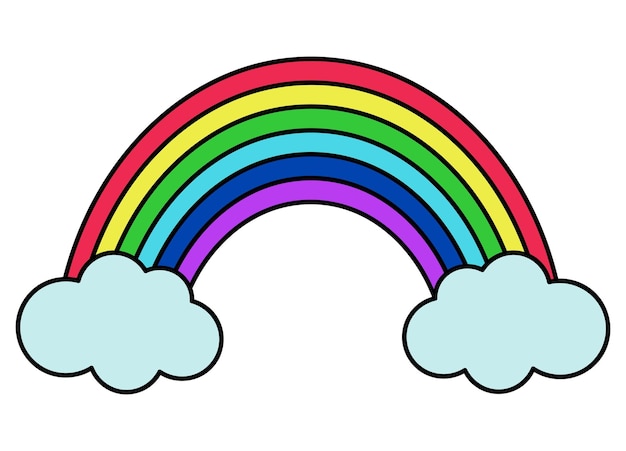 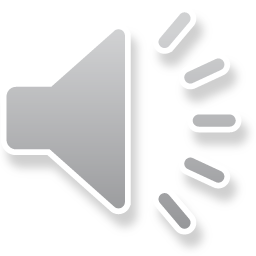 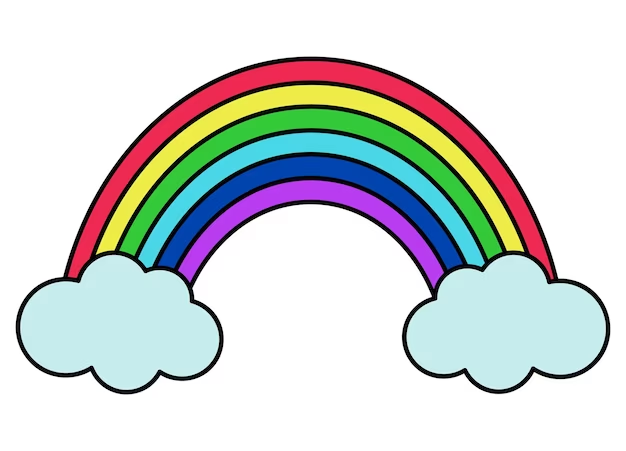 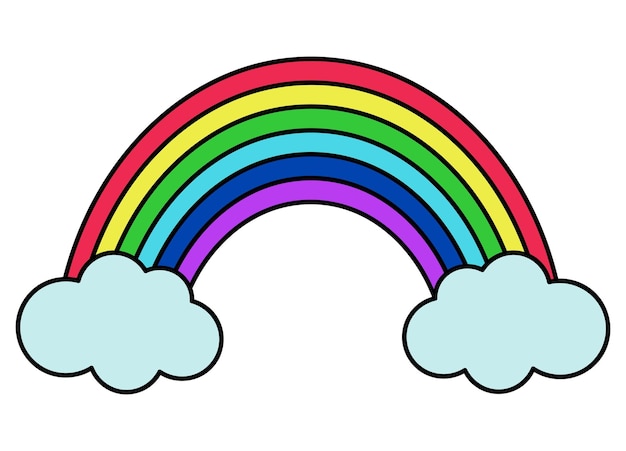 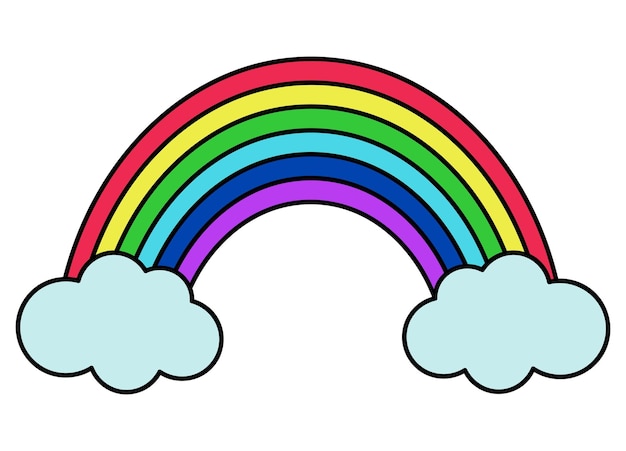 rainbow
[Speaker Notes: Click the shapes to see pieces of the picture for pupils to guess
Click the camera to see the picture
Click the word to hear the sound]
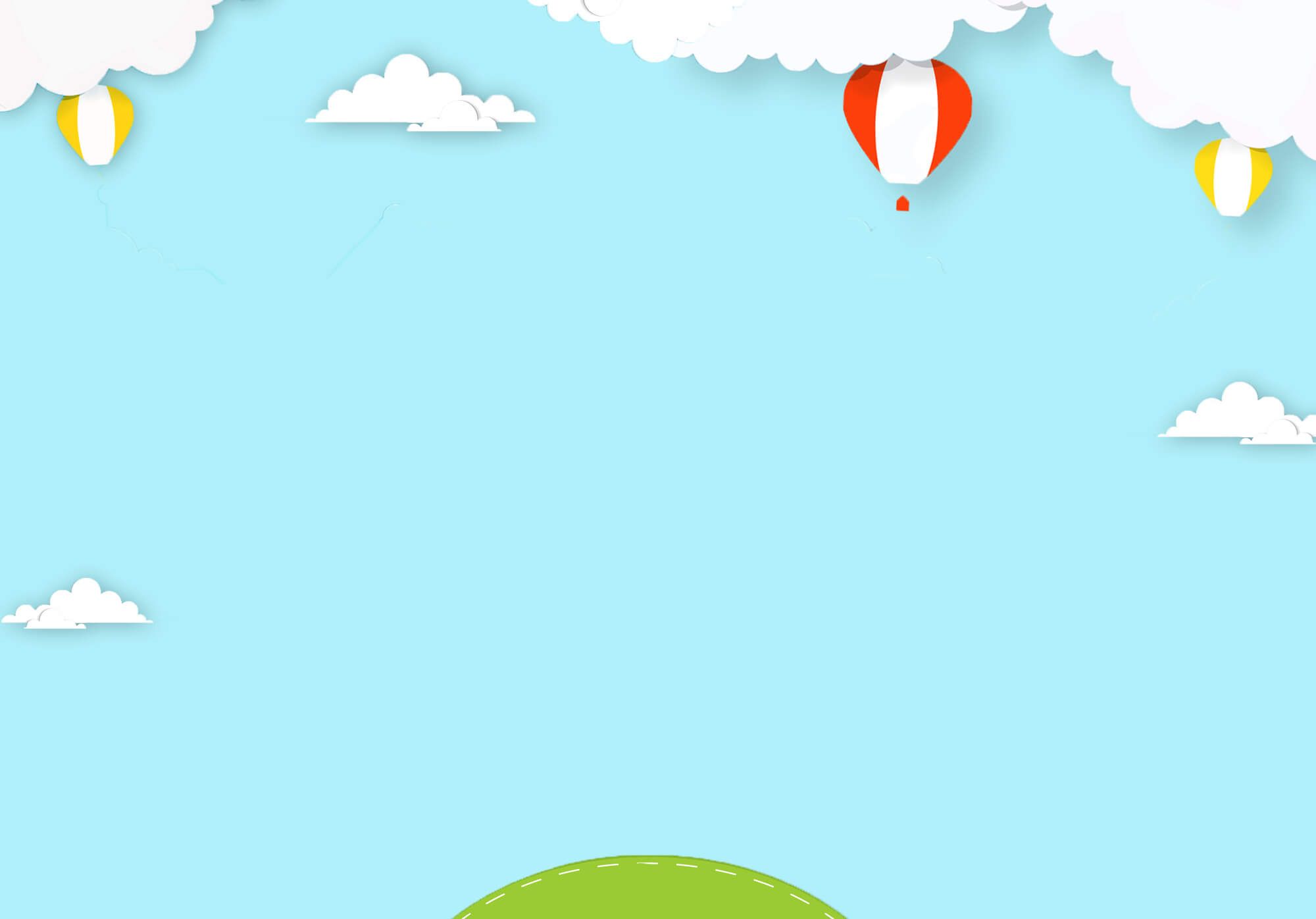 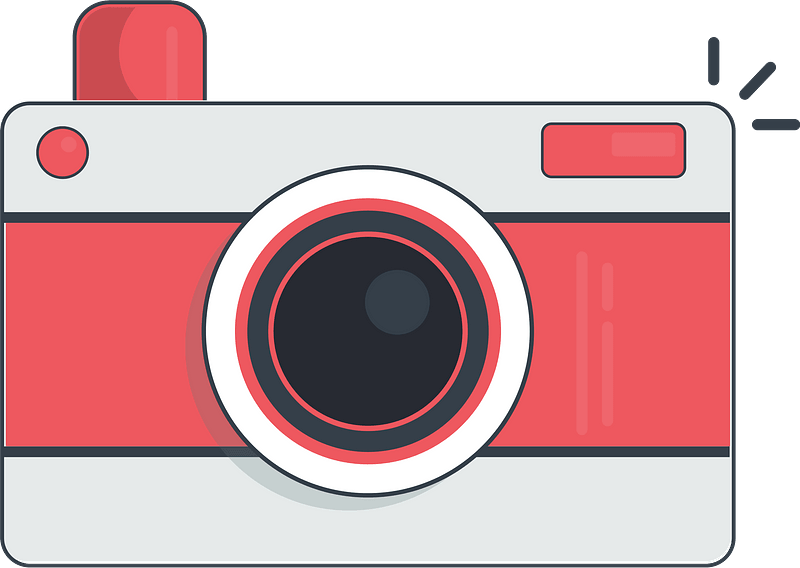 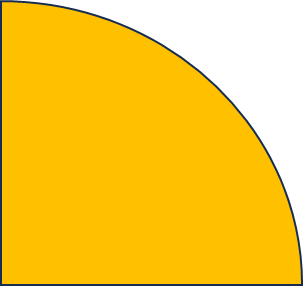 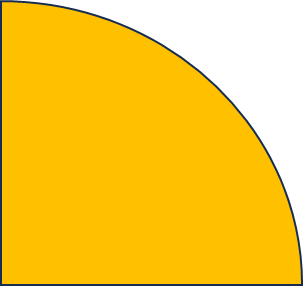 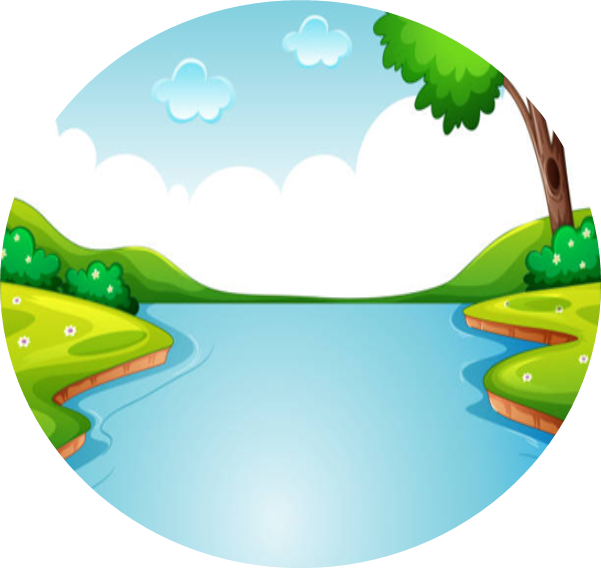 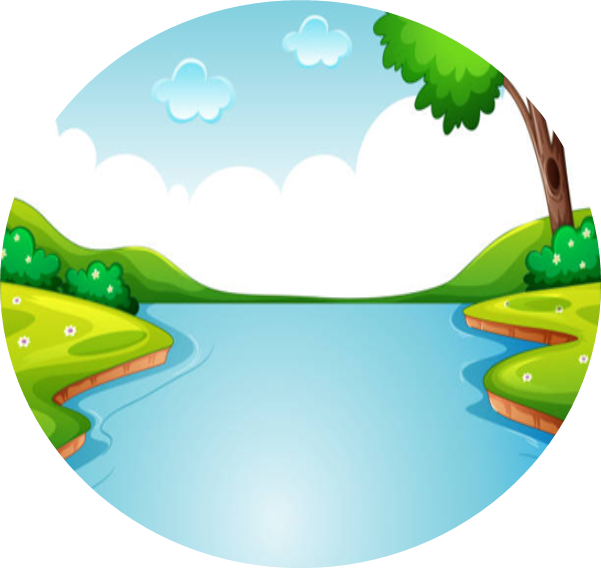 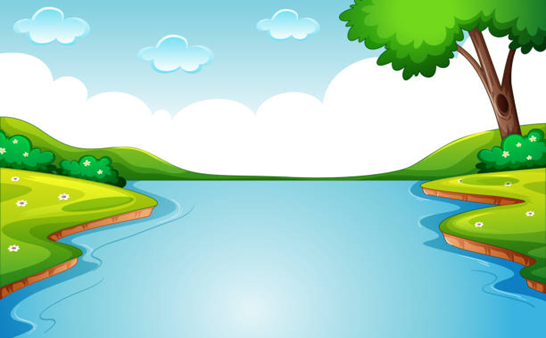 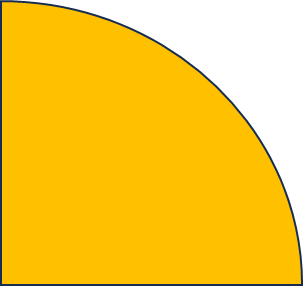 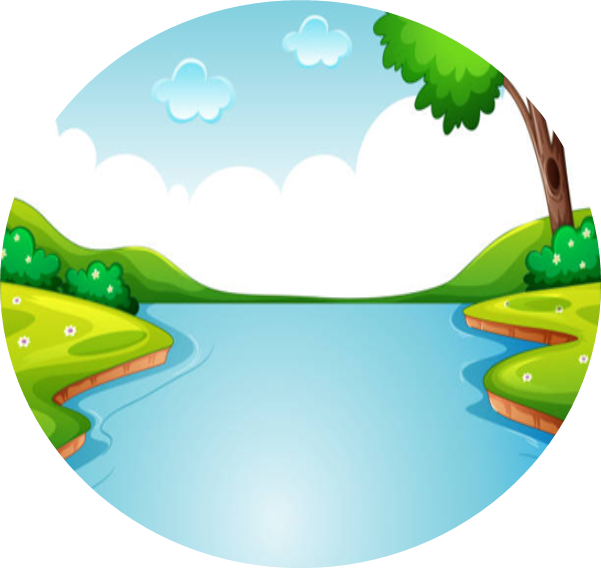 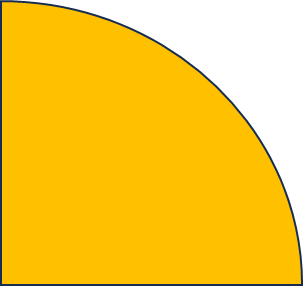 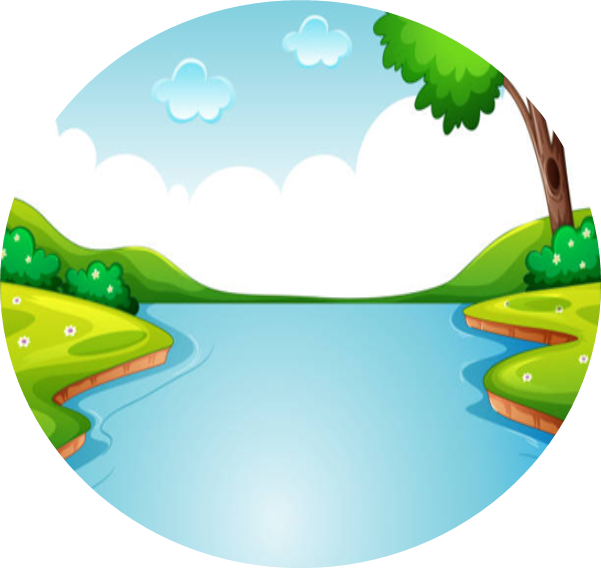 river
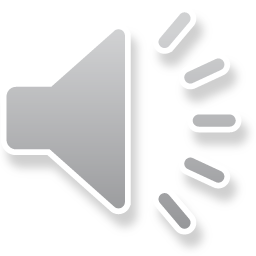 [Speaker Notes: Click the shapes to see pieces of the picture for pupils to guess
Click the camera to see the picture
Click the word to hear the sound]
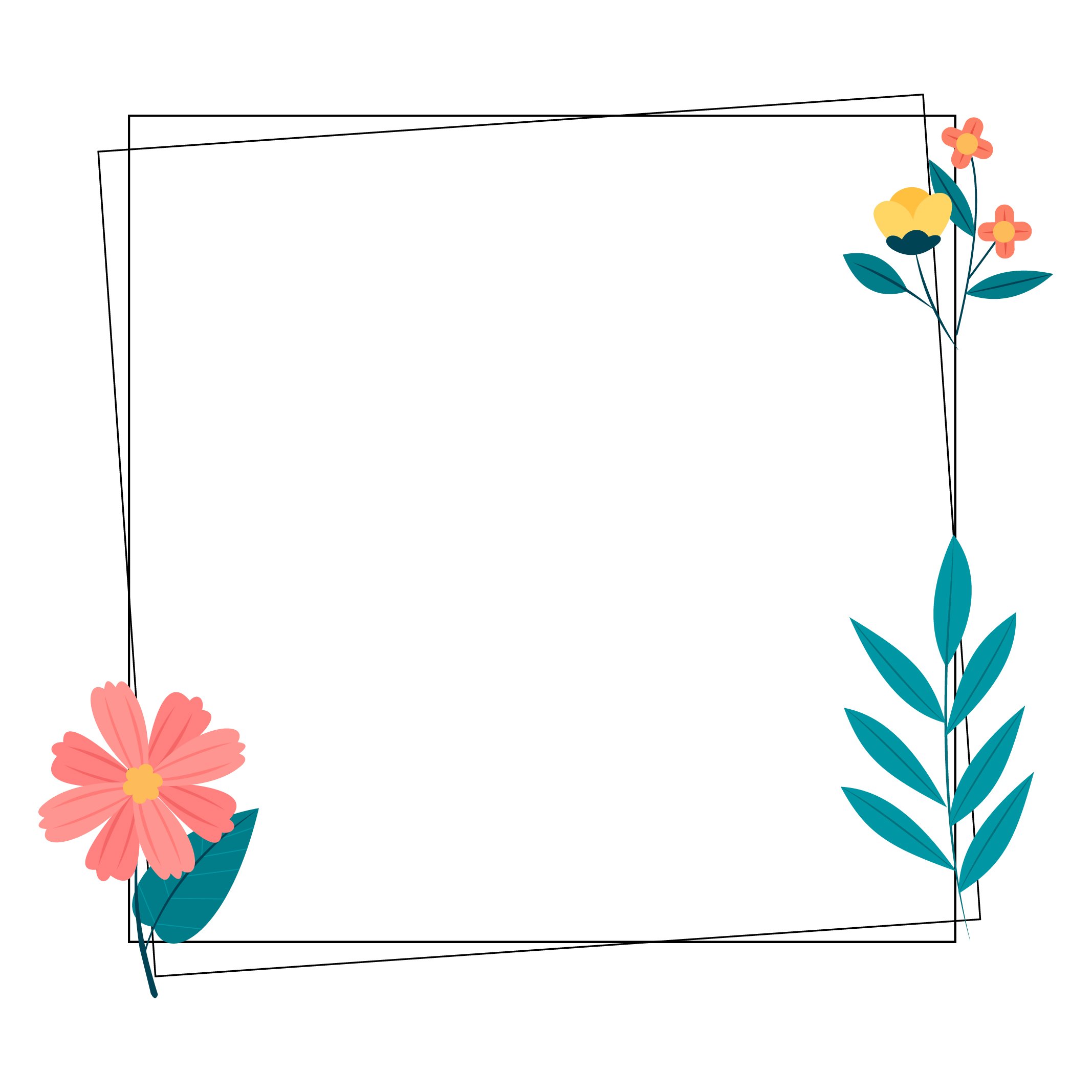 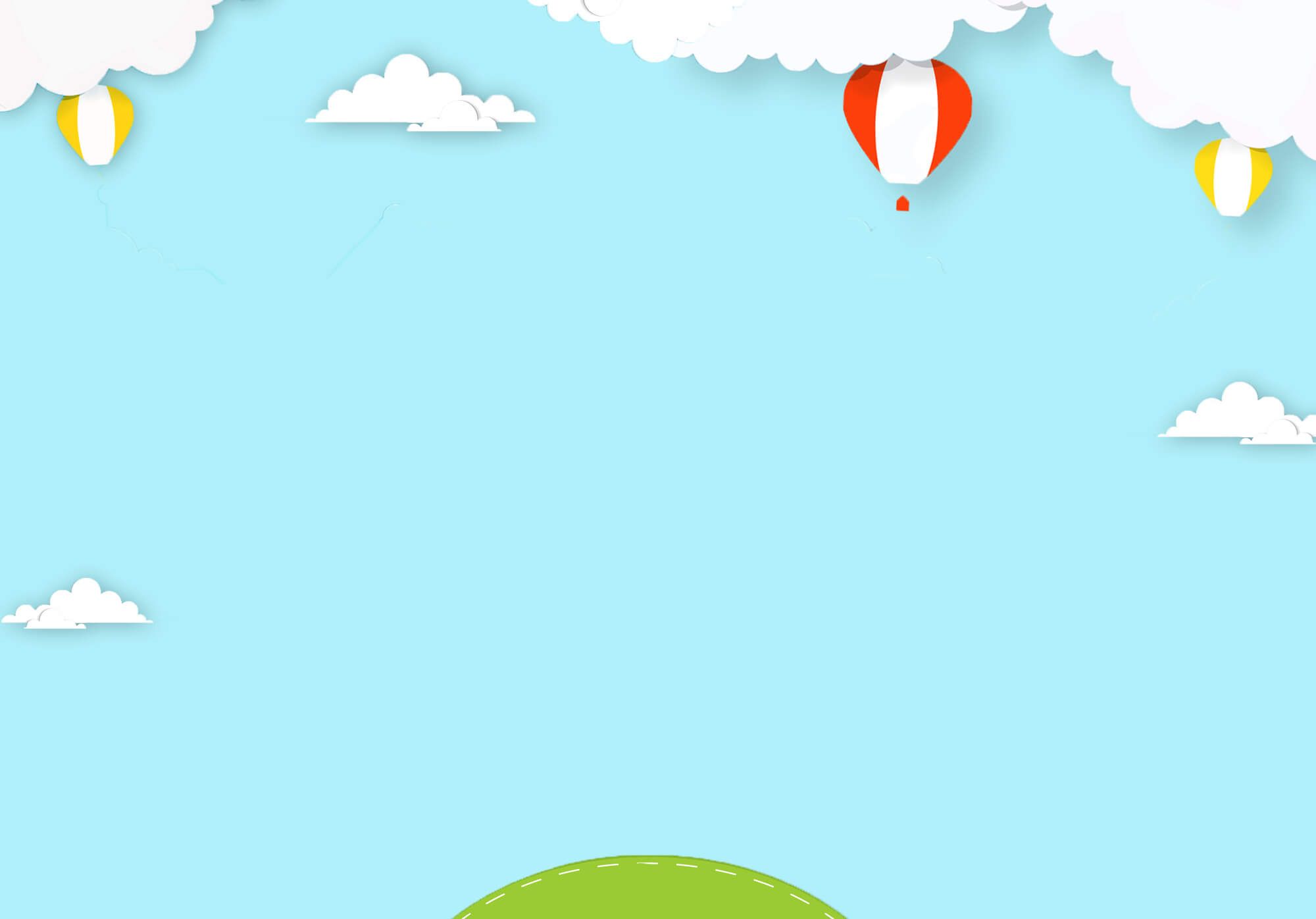 02
Activity 3 
Listen and chant.
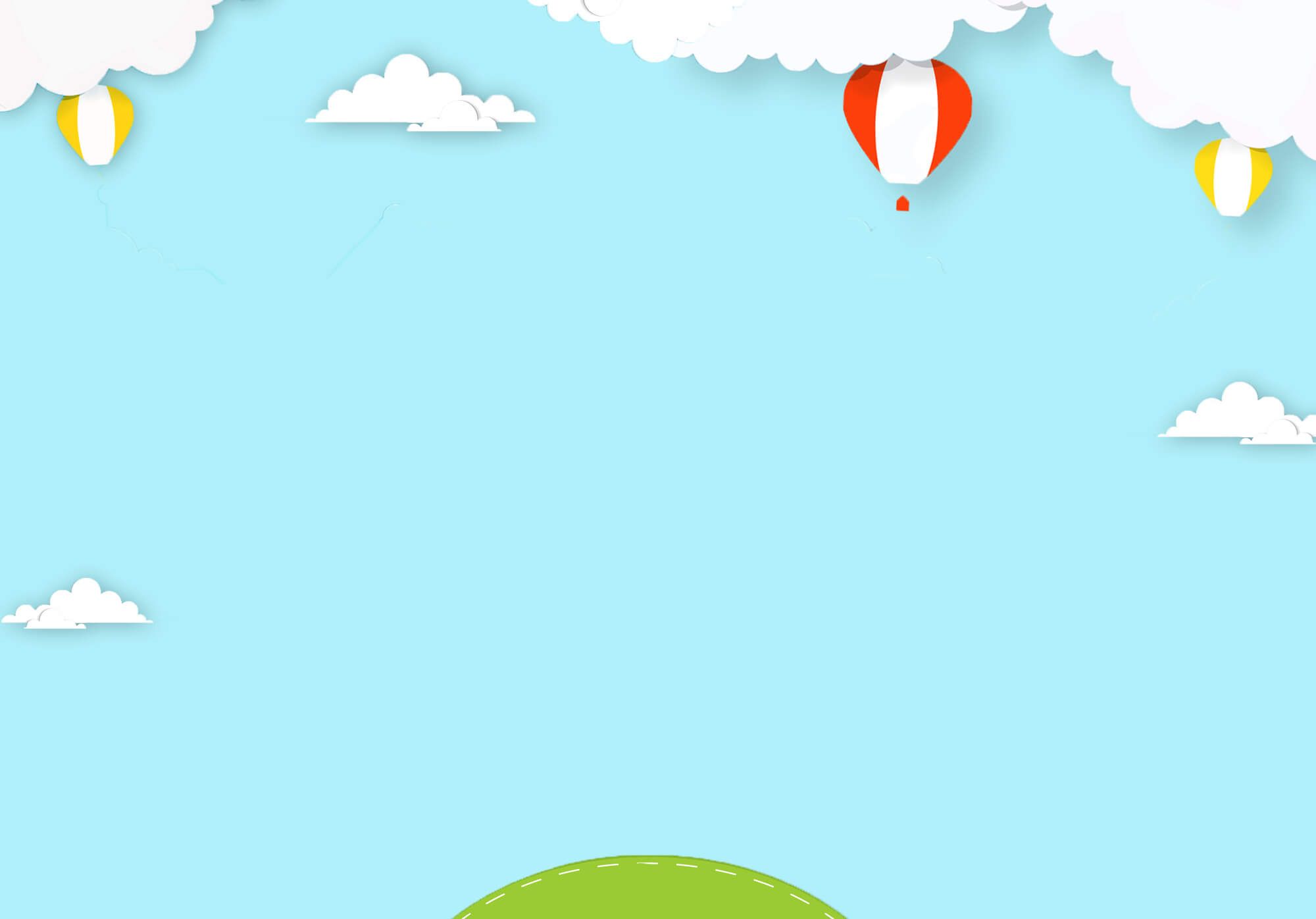 3. Listen and chant.
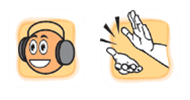 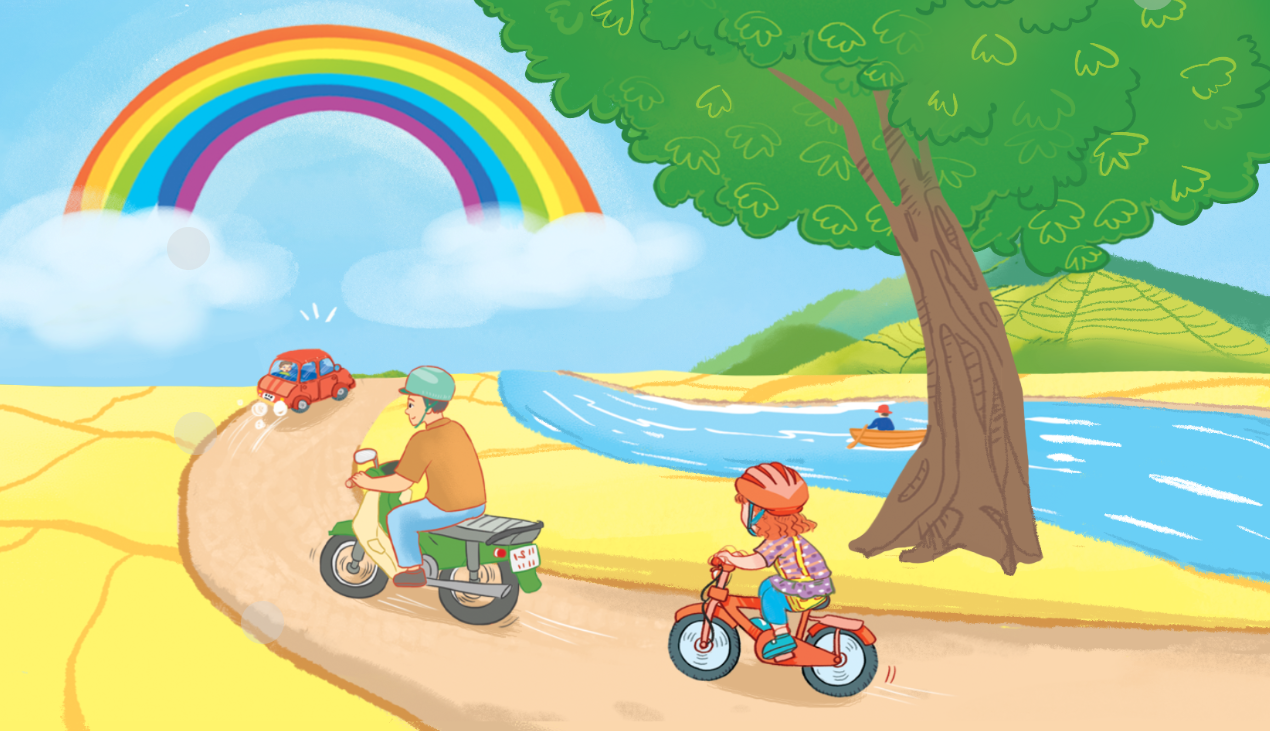 There’s a rainbow.
There’s a river.
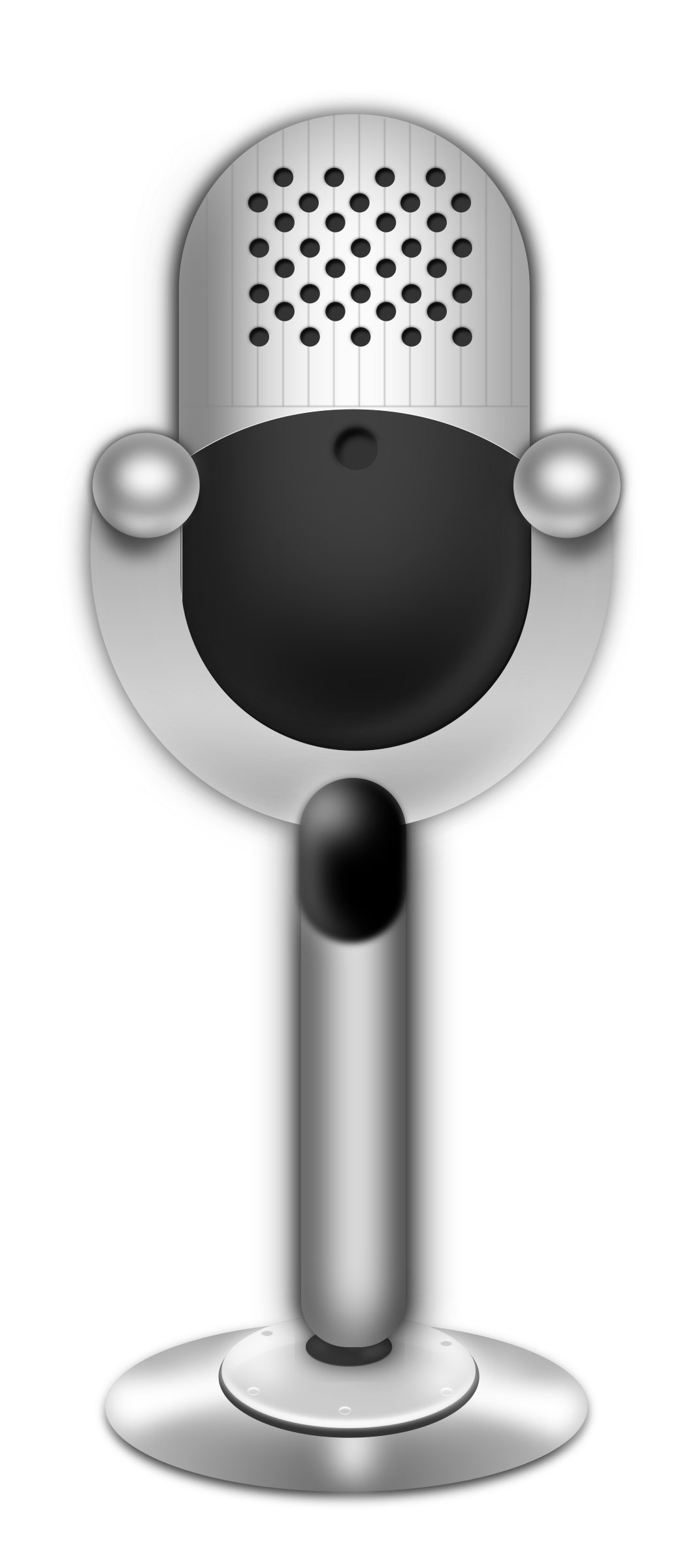 There’s a road.
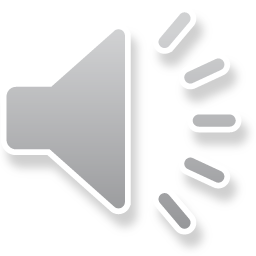 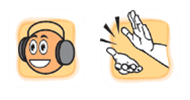 3. Listen and chant.
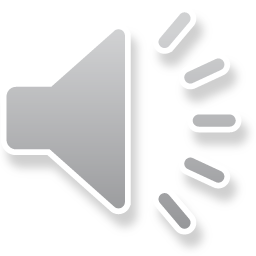 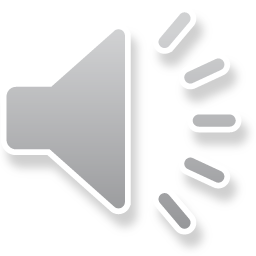 R, r, road.
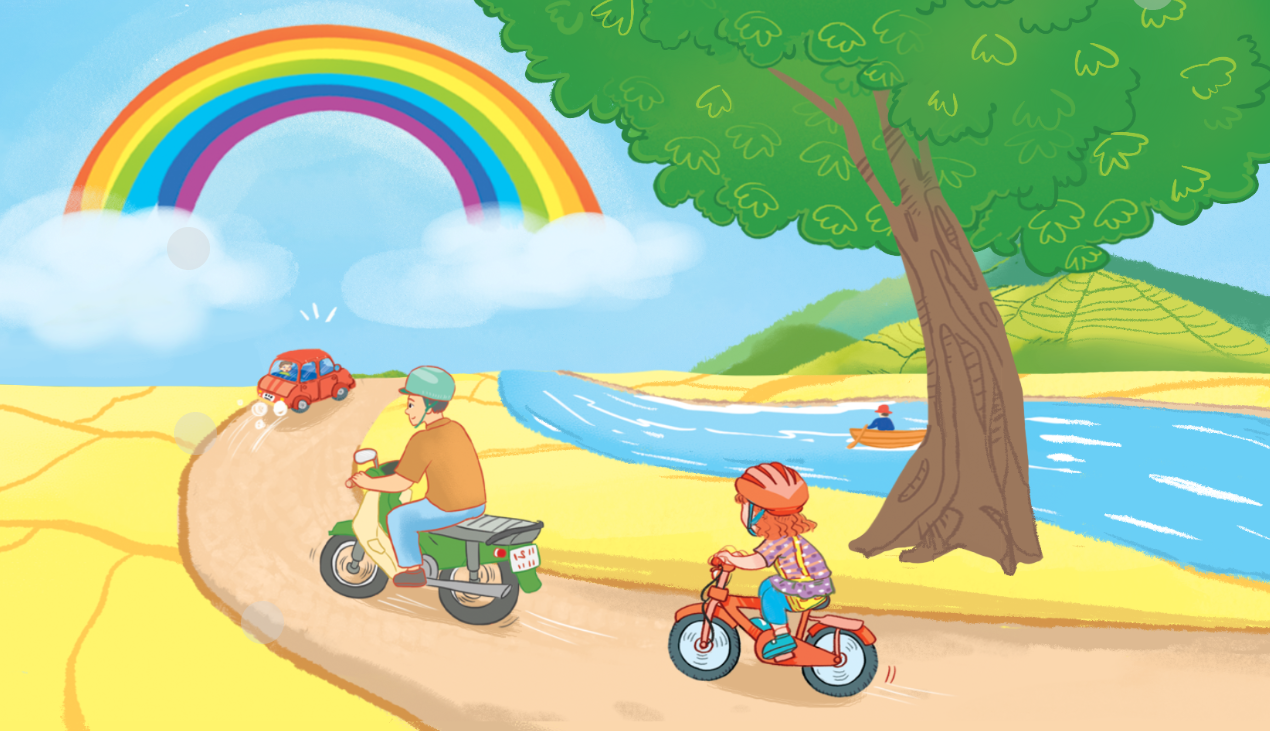 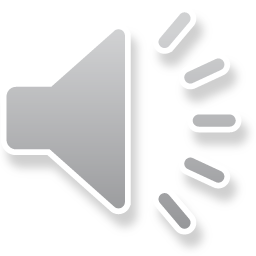 There’s a road.
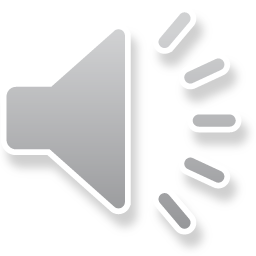 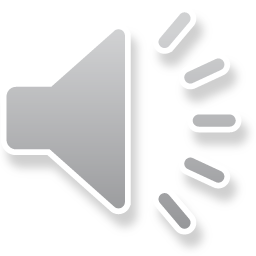 R, r, river.
There’s a river.
R, r, rainbow.
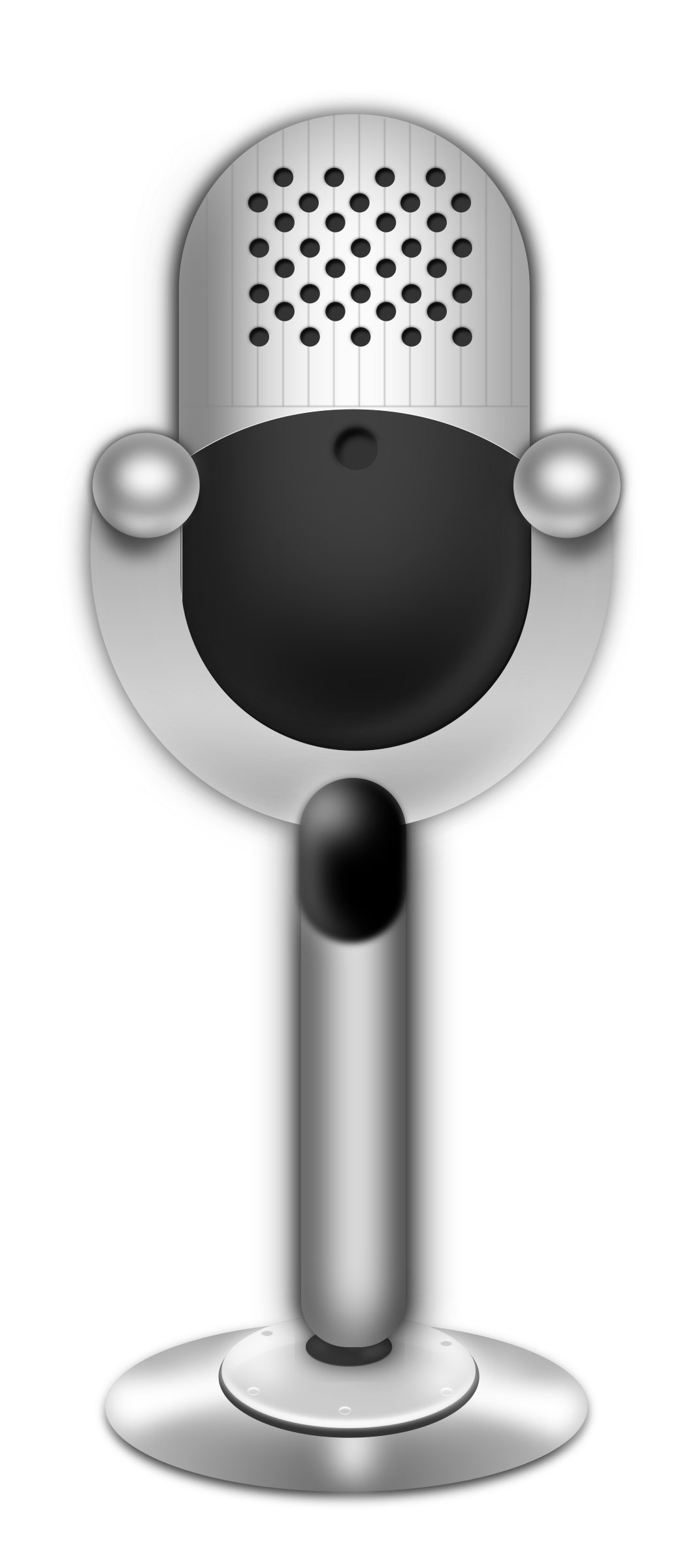 There’s a rainbow.
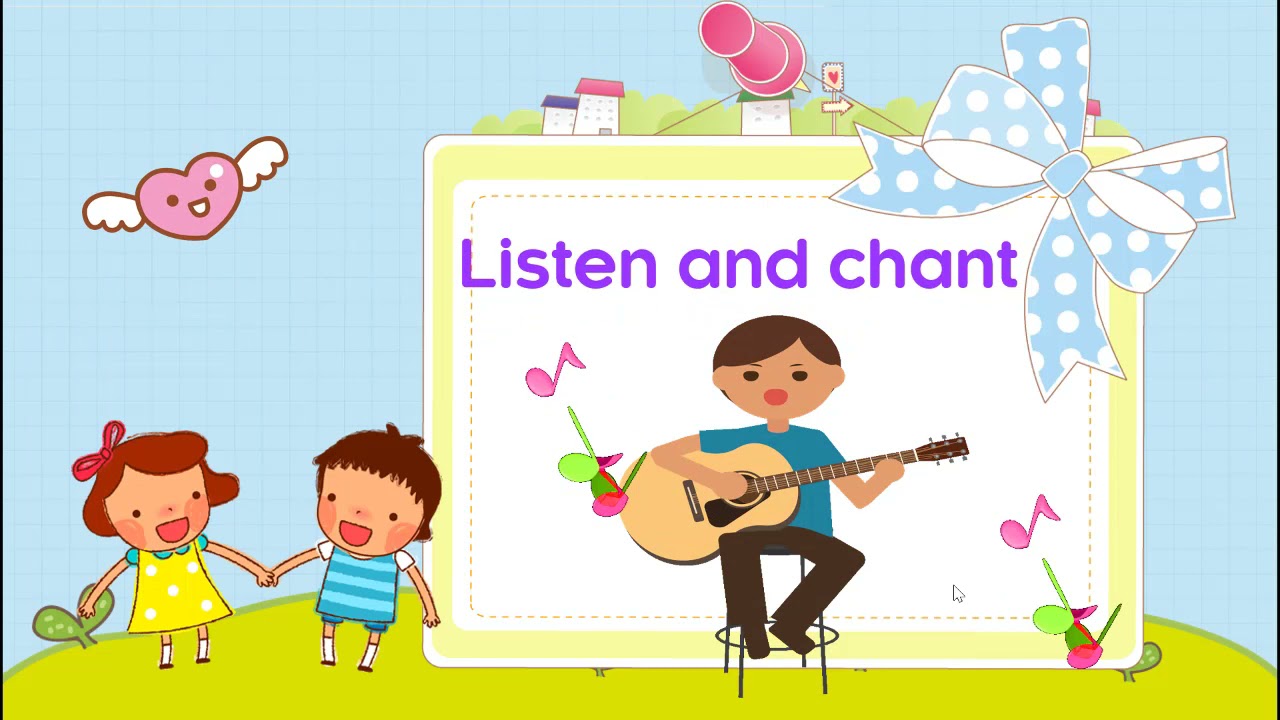 GROUPWORK
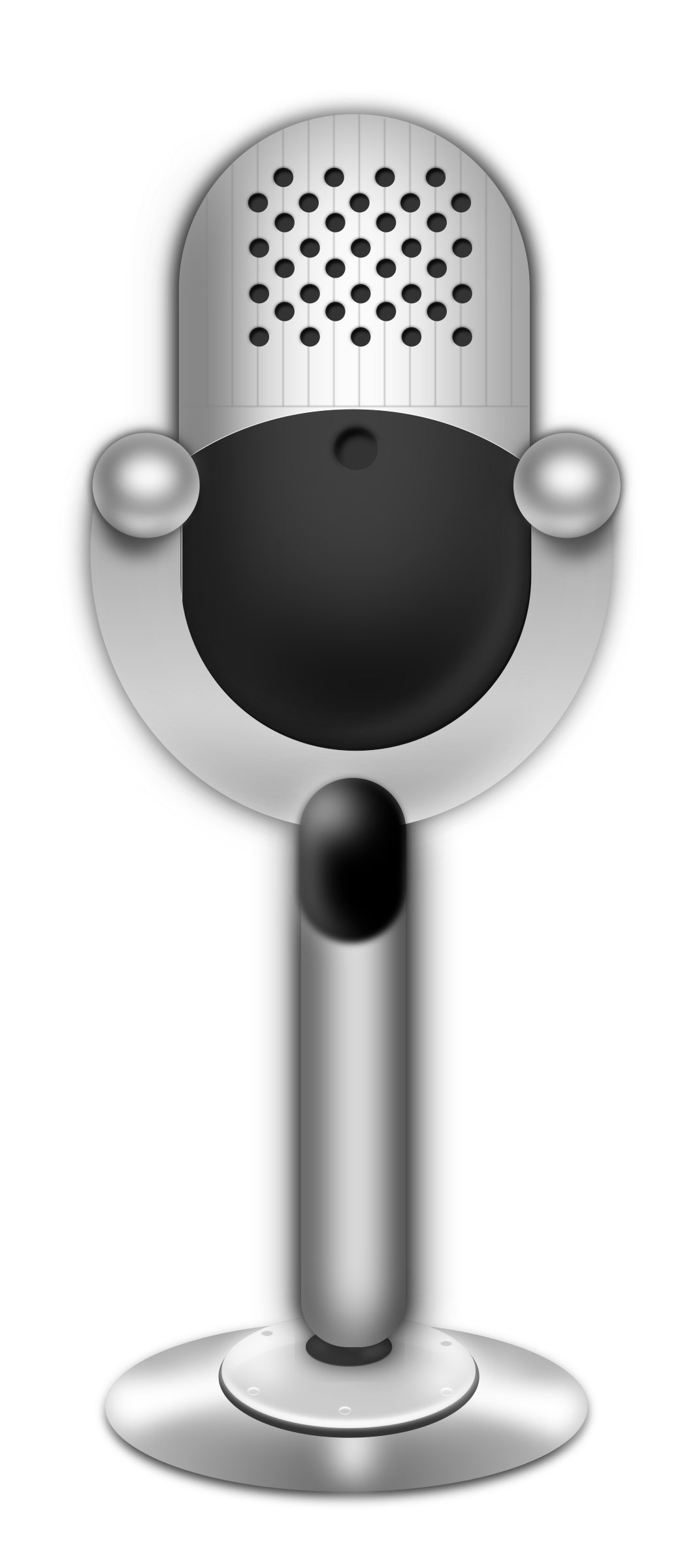 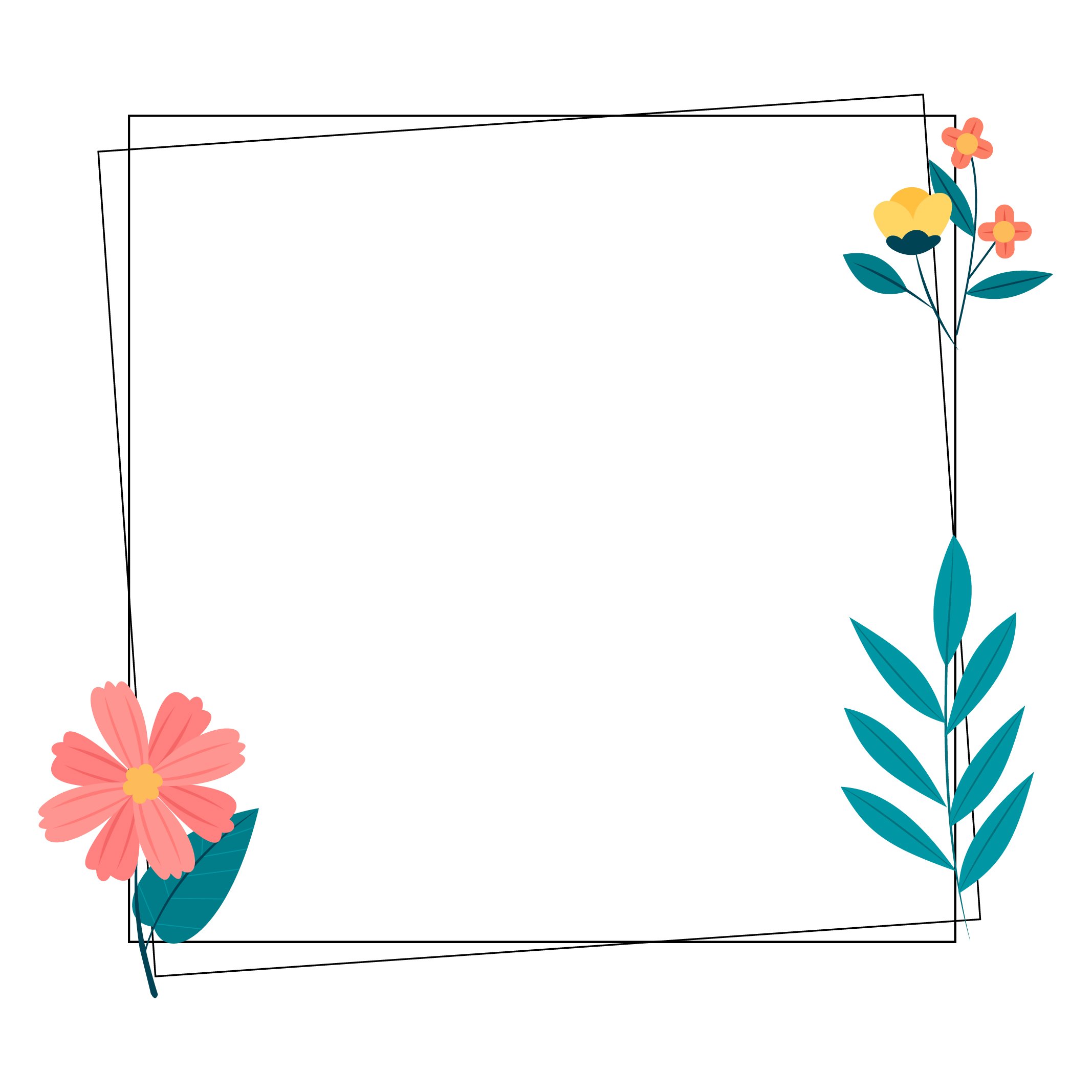 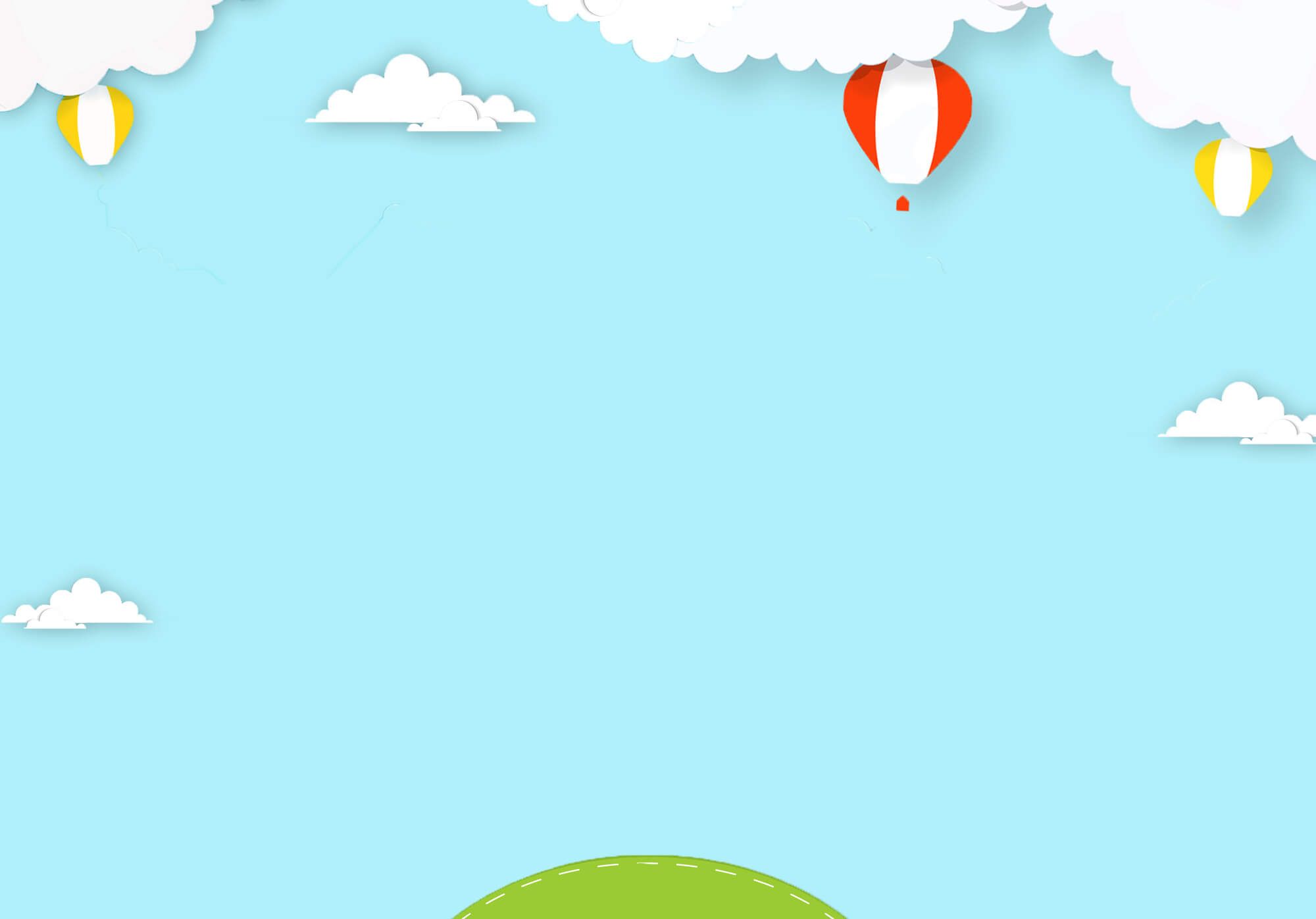 03
Activity 4 
Listen and tick.
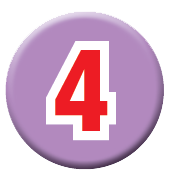 Listen and circle.
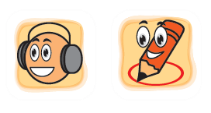 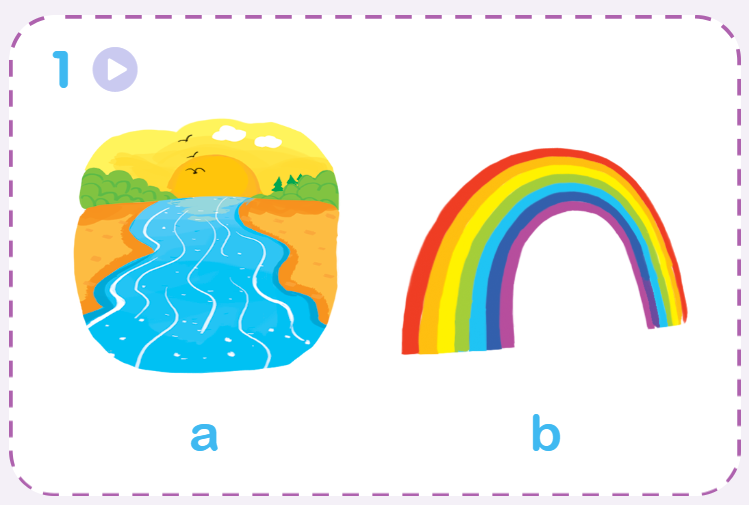 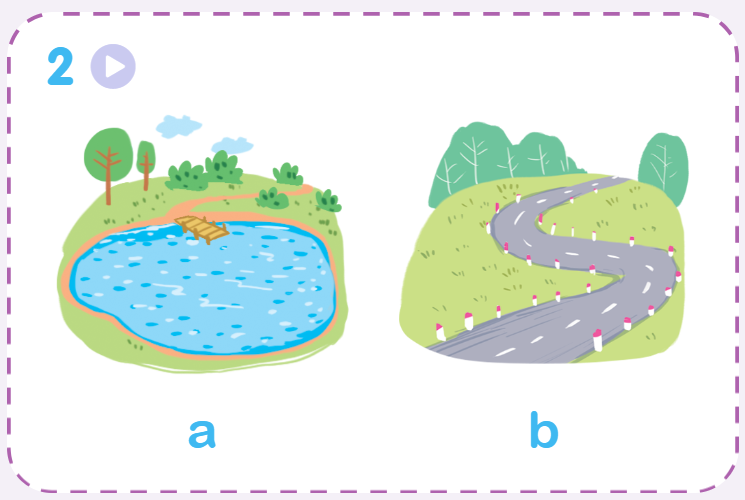 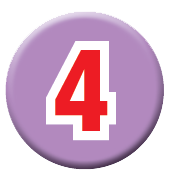 Listen and circle.
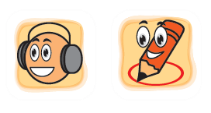 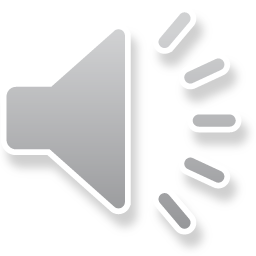 1.
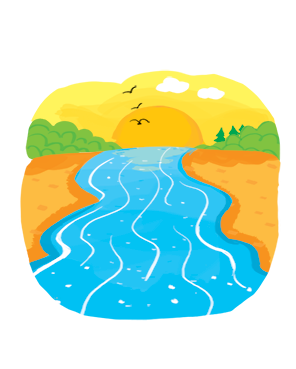 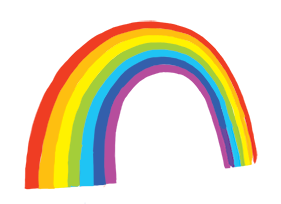 b
a
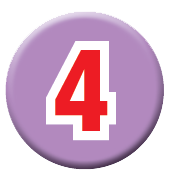 Listen and circle.
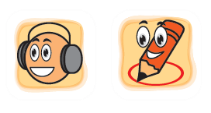 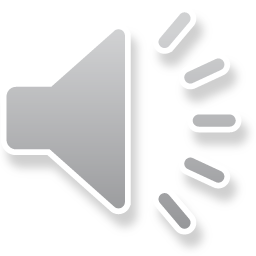 2.
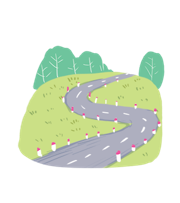 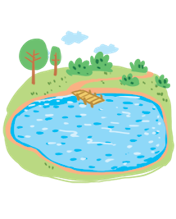 b
a
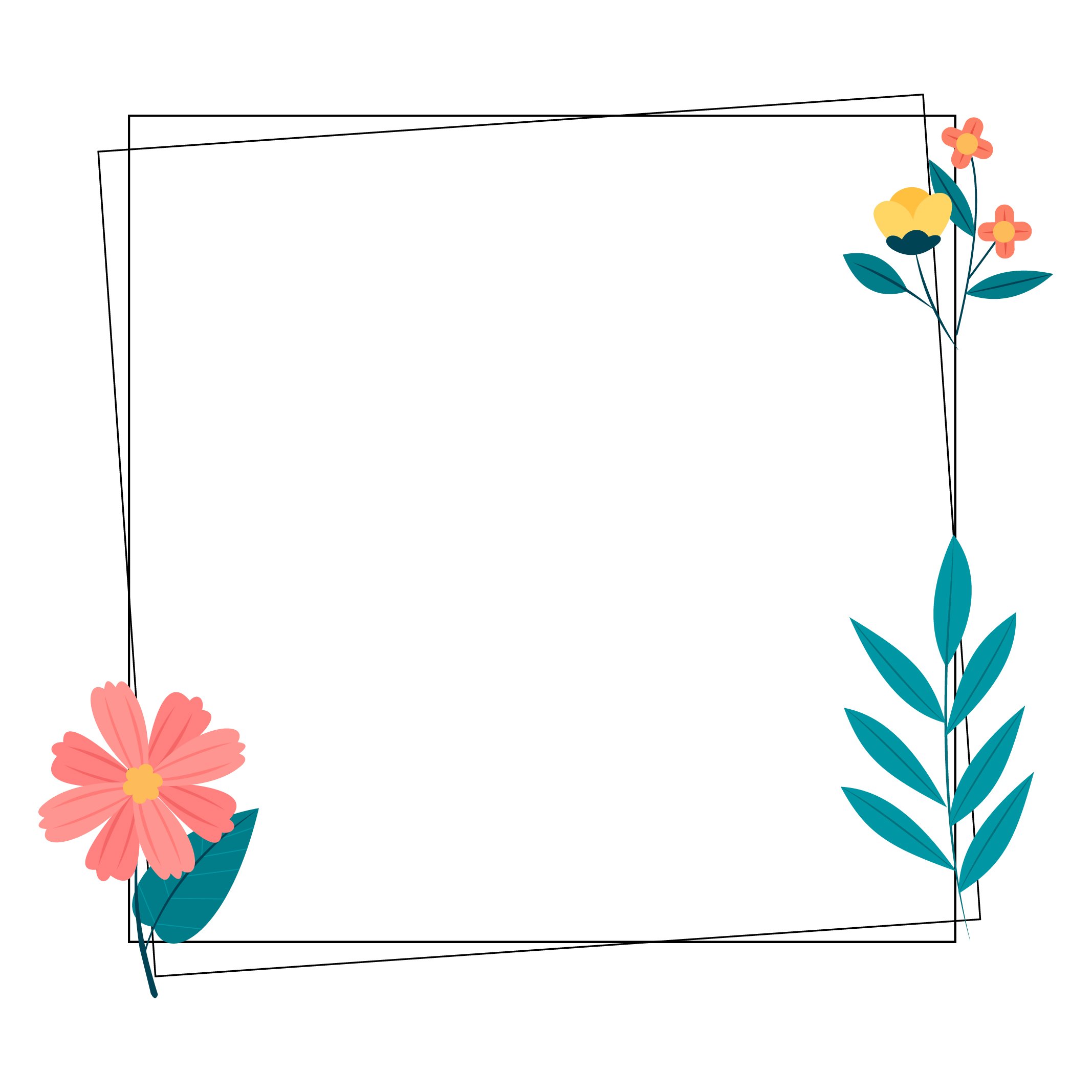 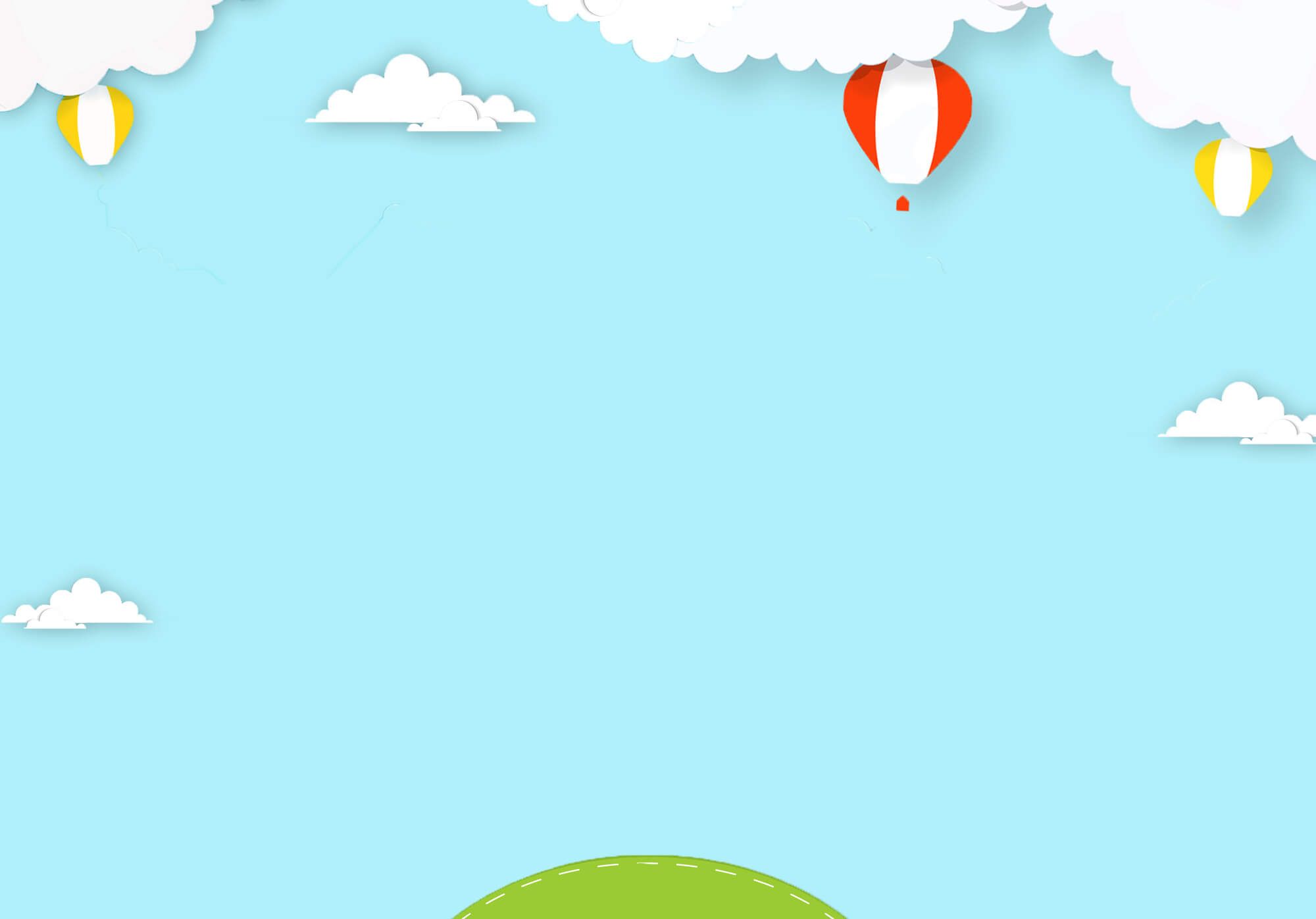 04
Activity 5 
Look and write.
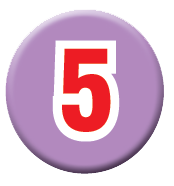 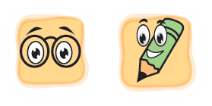 Look and write.
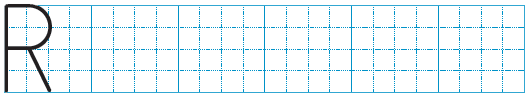 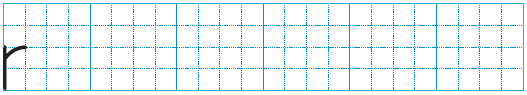 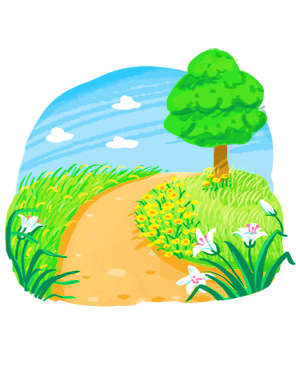 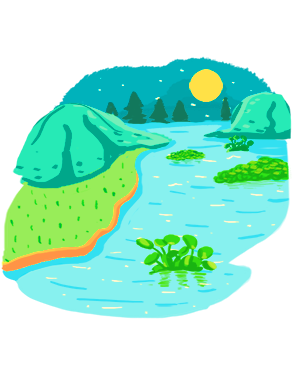 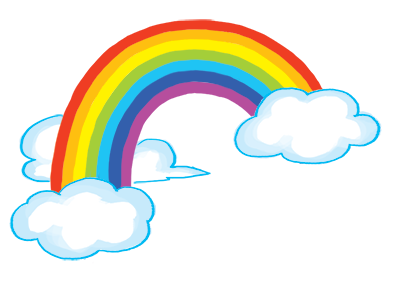 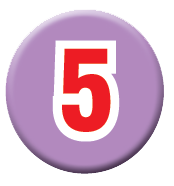 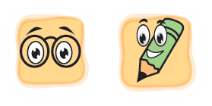 Look and write.
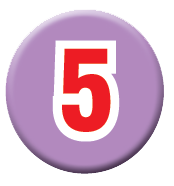 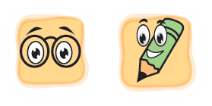 Look and write.
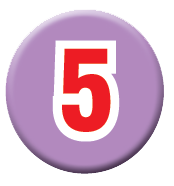 Look and write.
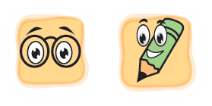 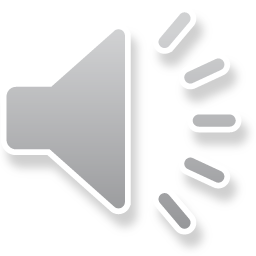 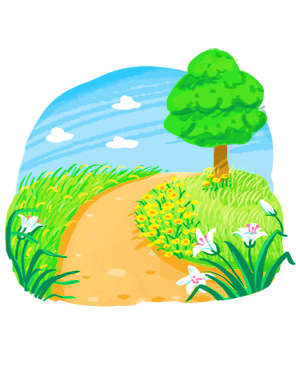 _oad
r
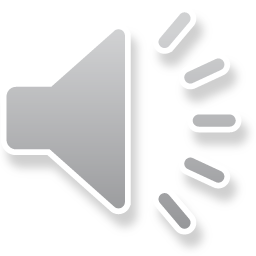 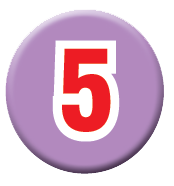 Look and write.
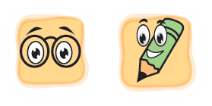 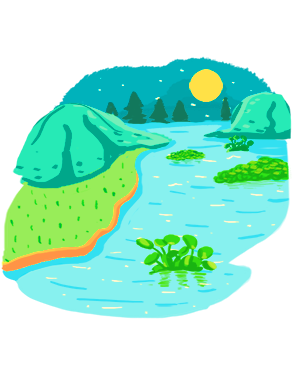 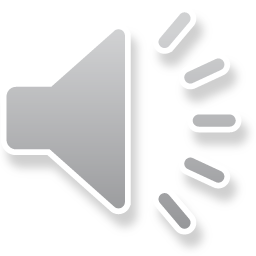 r
_iver
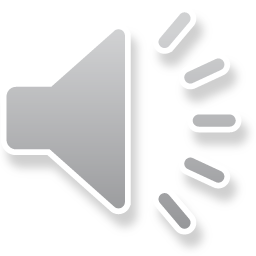 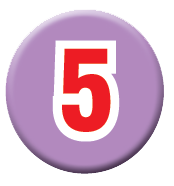 Look and write.
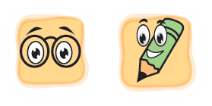 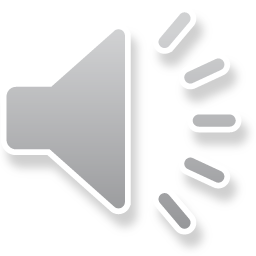 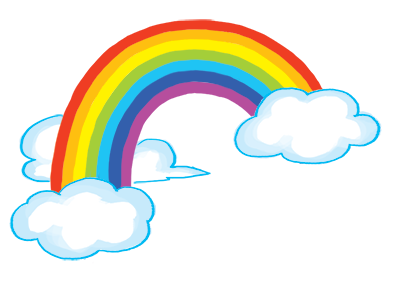 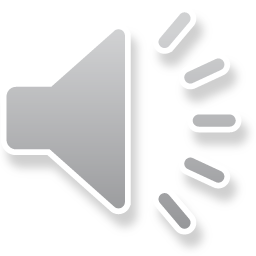 r
_ainbow
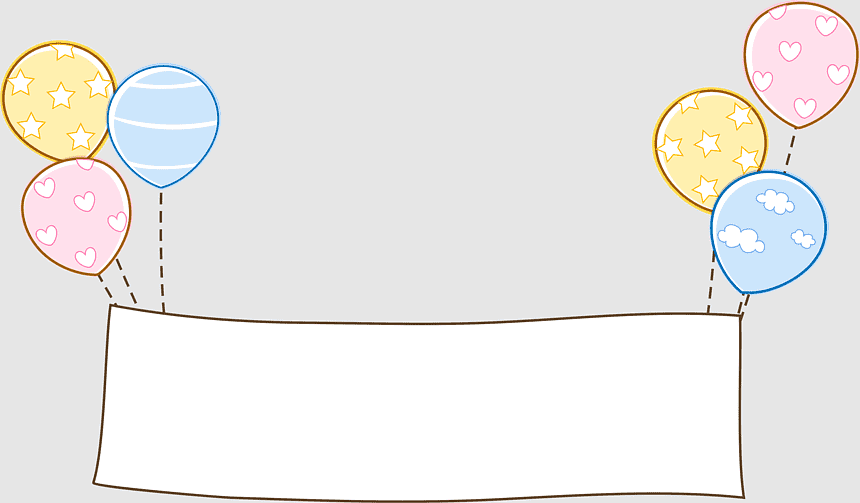 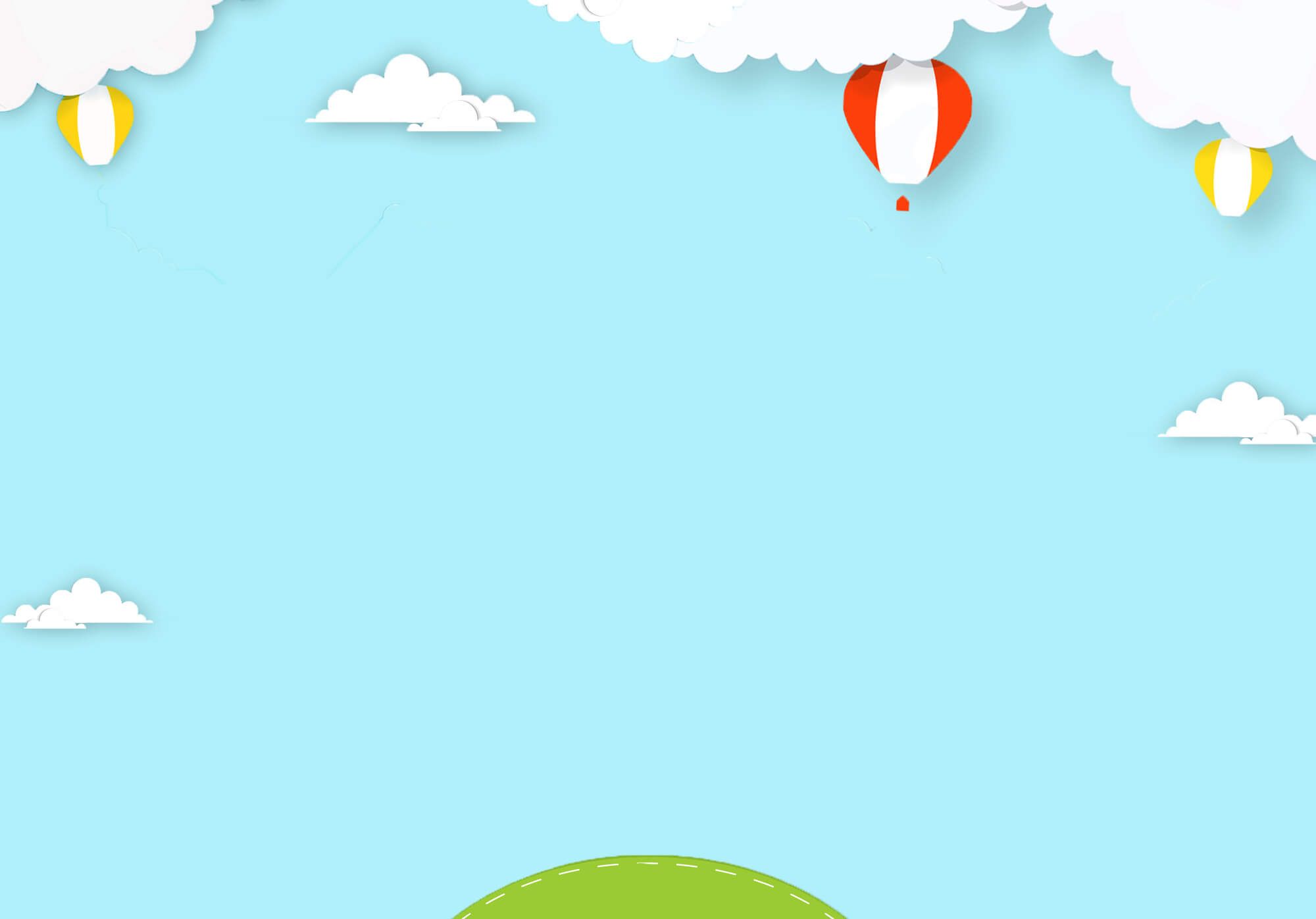 05
Fun corner and Wrap-up
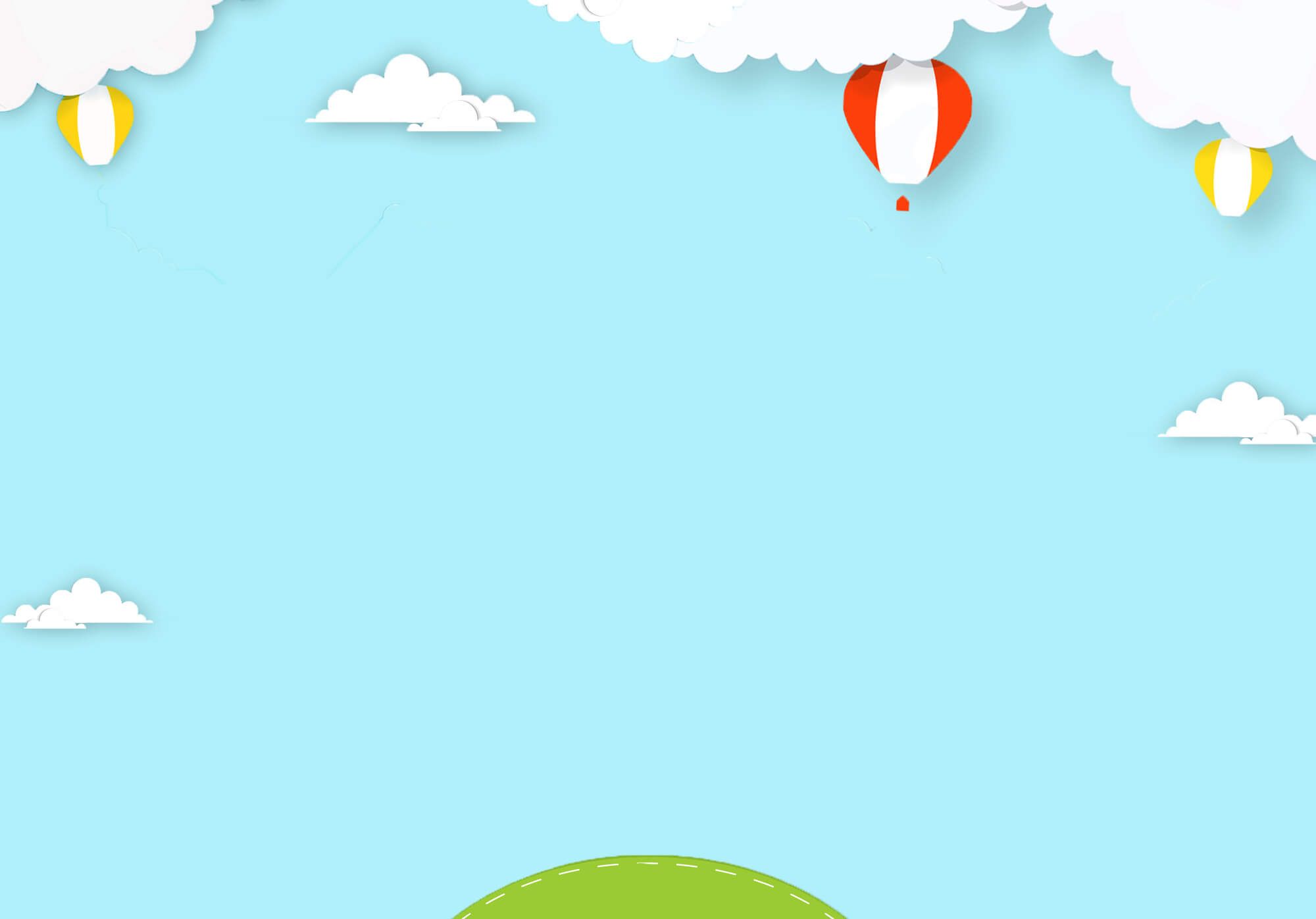 Game: PELMANISM
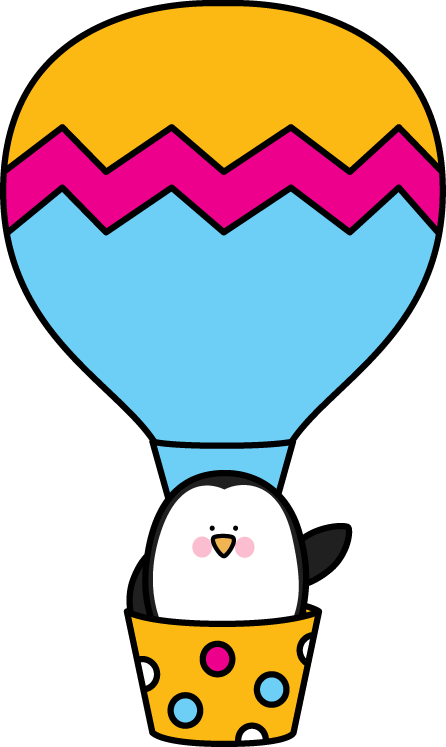 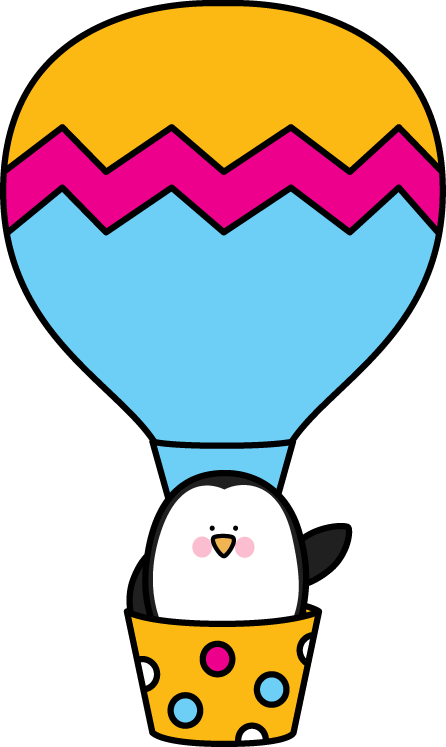 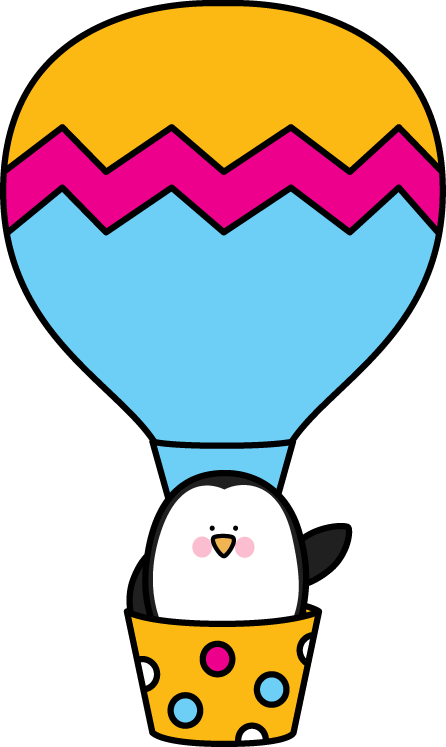 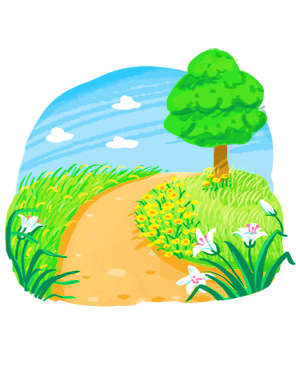 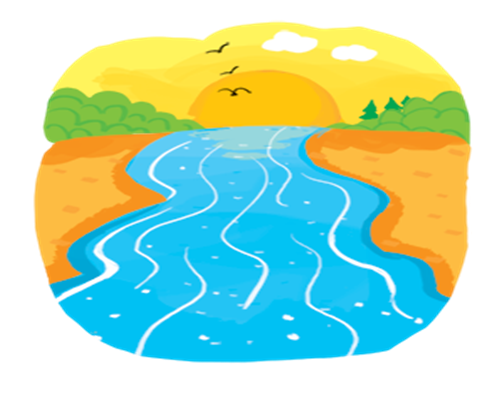 river
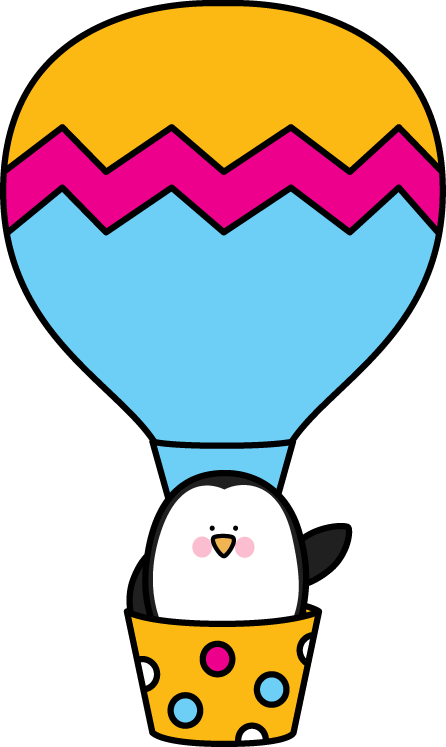 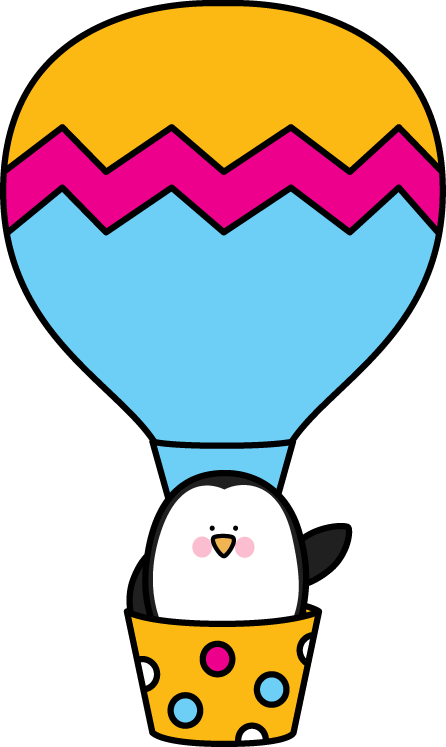 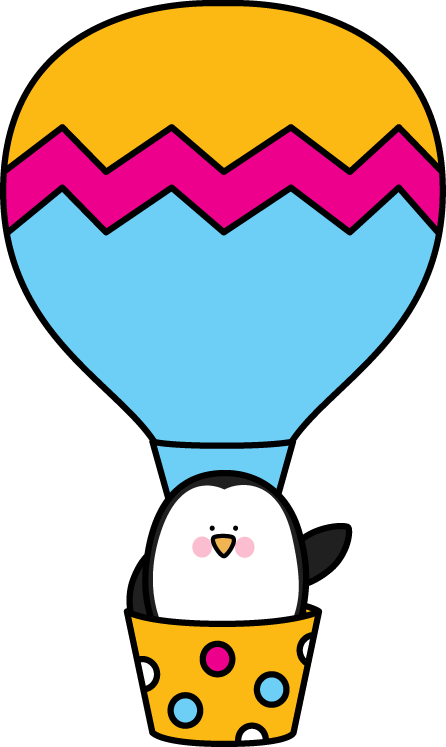 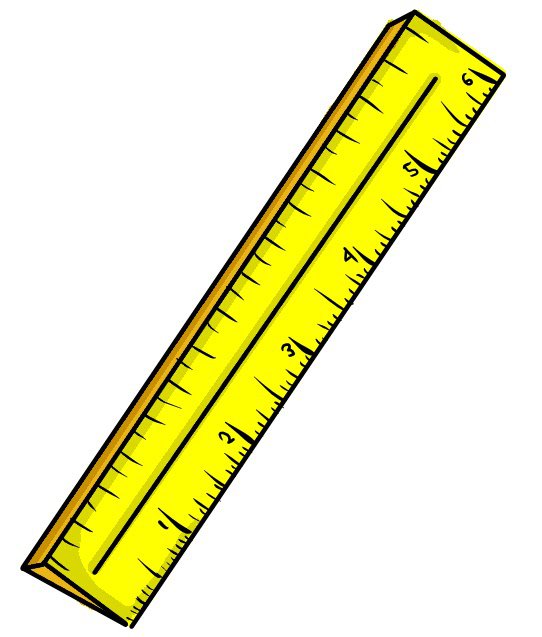 ruler
road
[Speaker Notes: Click the penguins and hot-air balloons to see the pictures and words
Click the pictures or words to remove them]
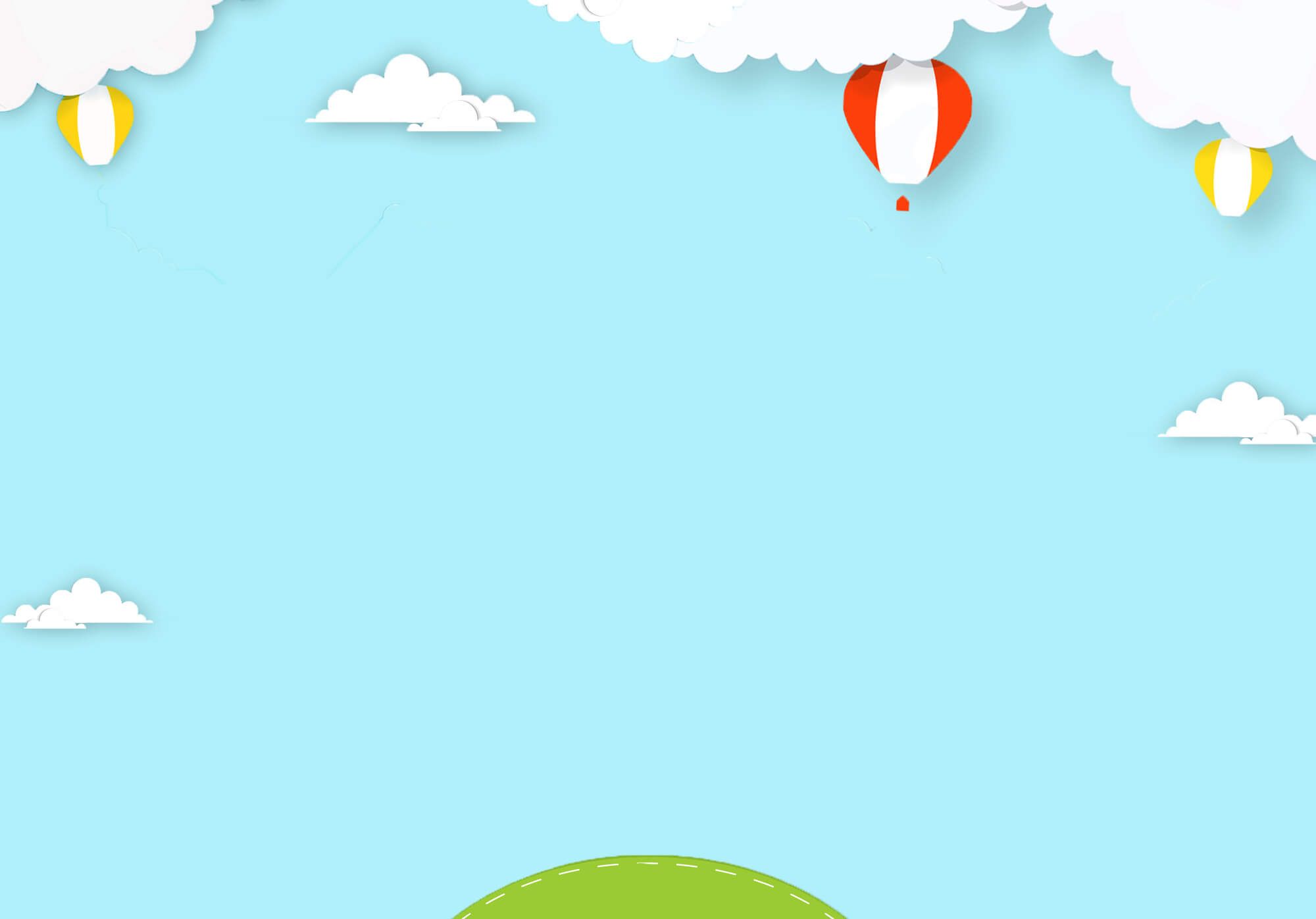 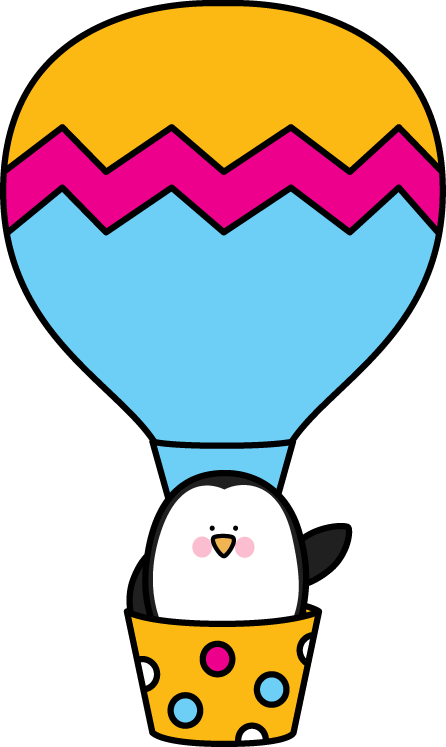 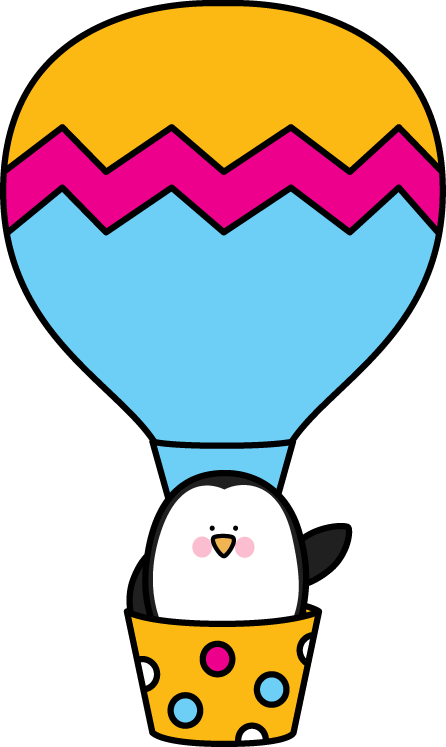 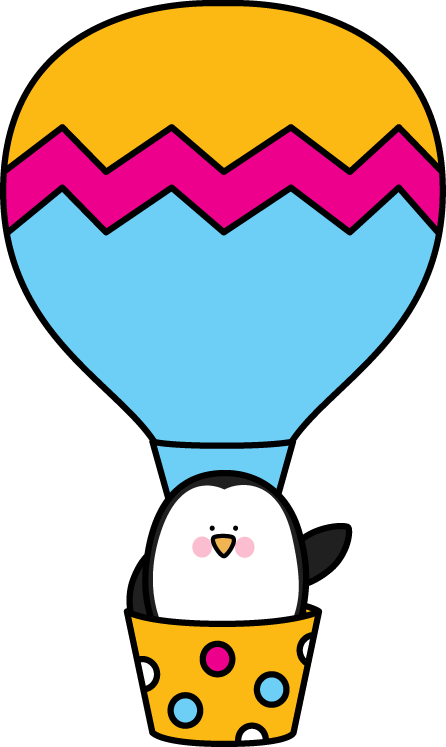 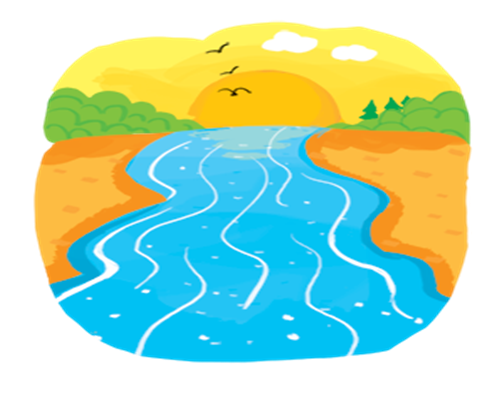 rainbow
river
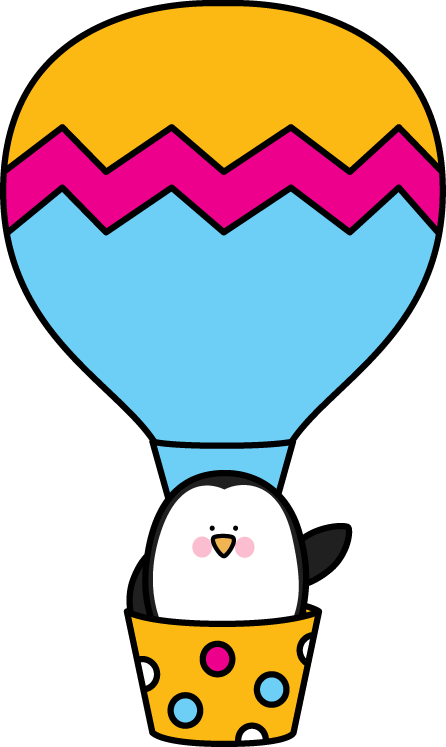 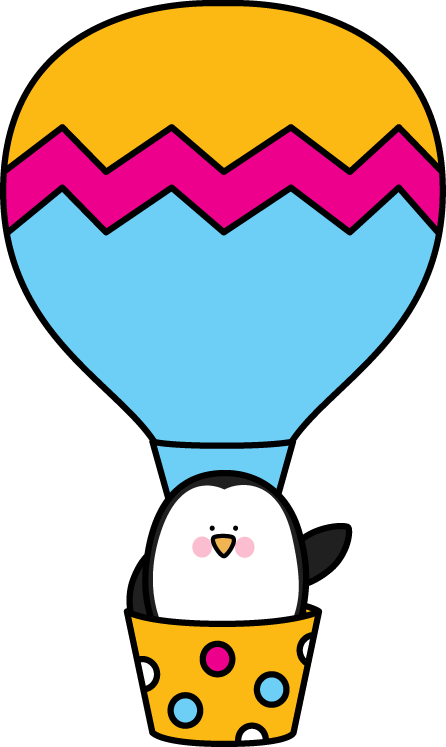 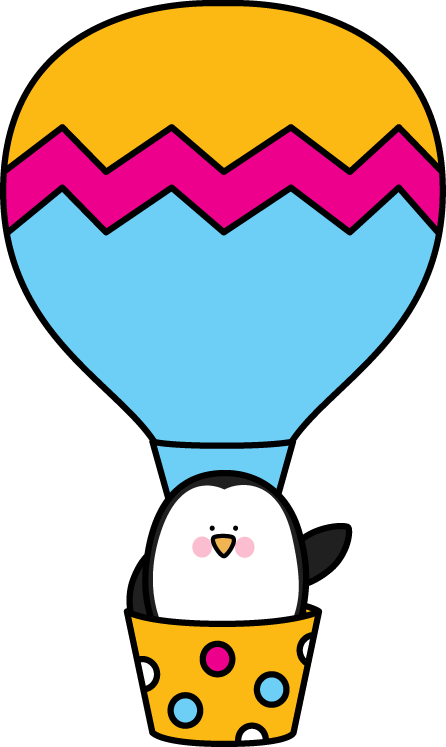 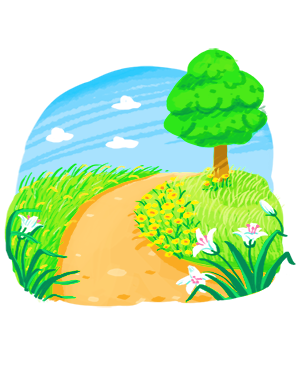 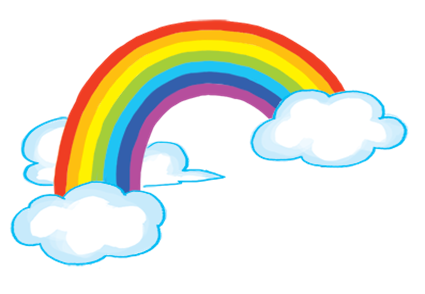 road
[Speaker Notes: Click the penguins and hot-air balloons to see the pictures and words
Click the pictures or words to remove them]
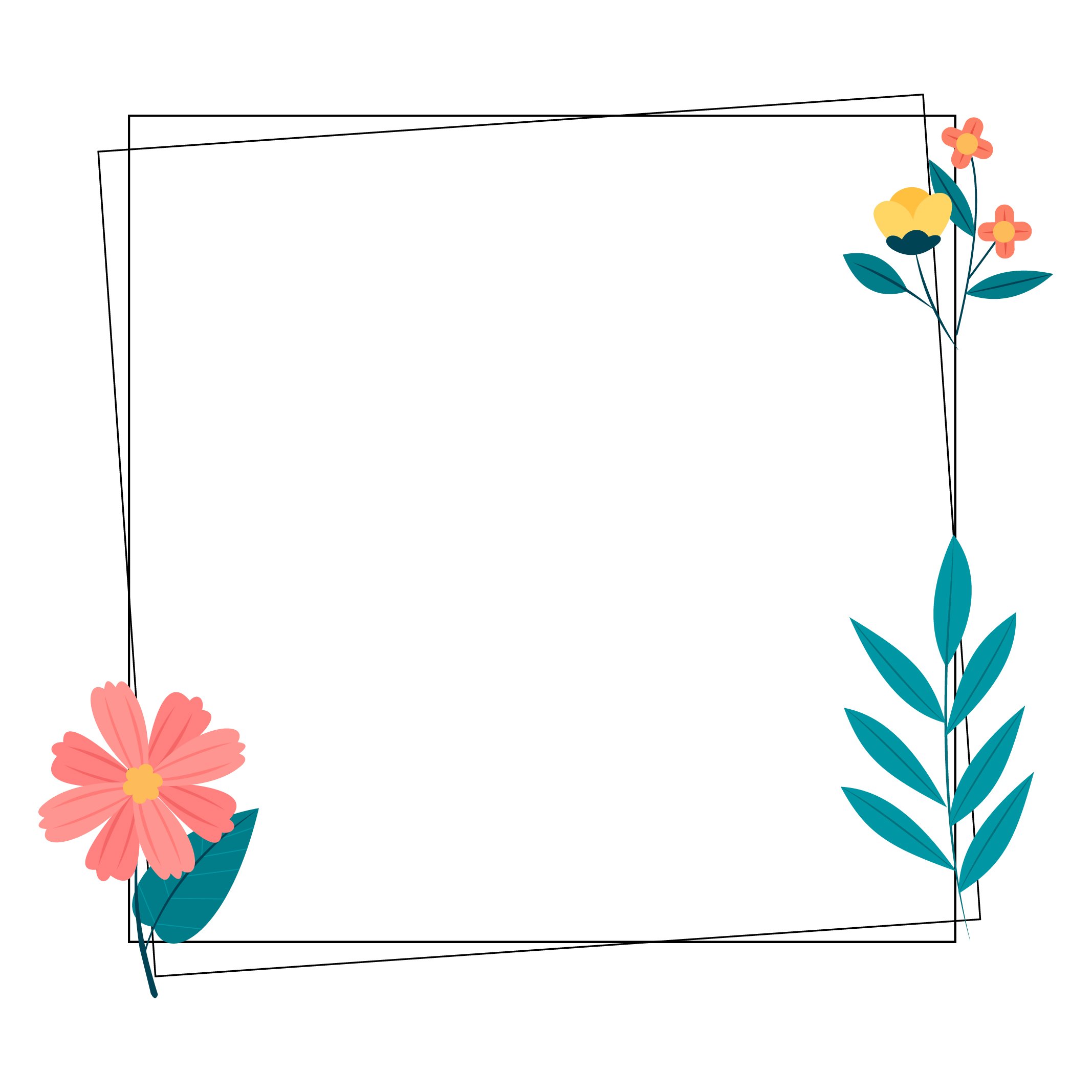 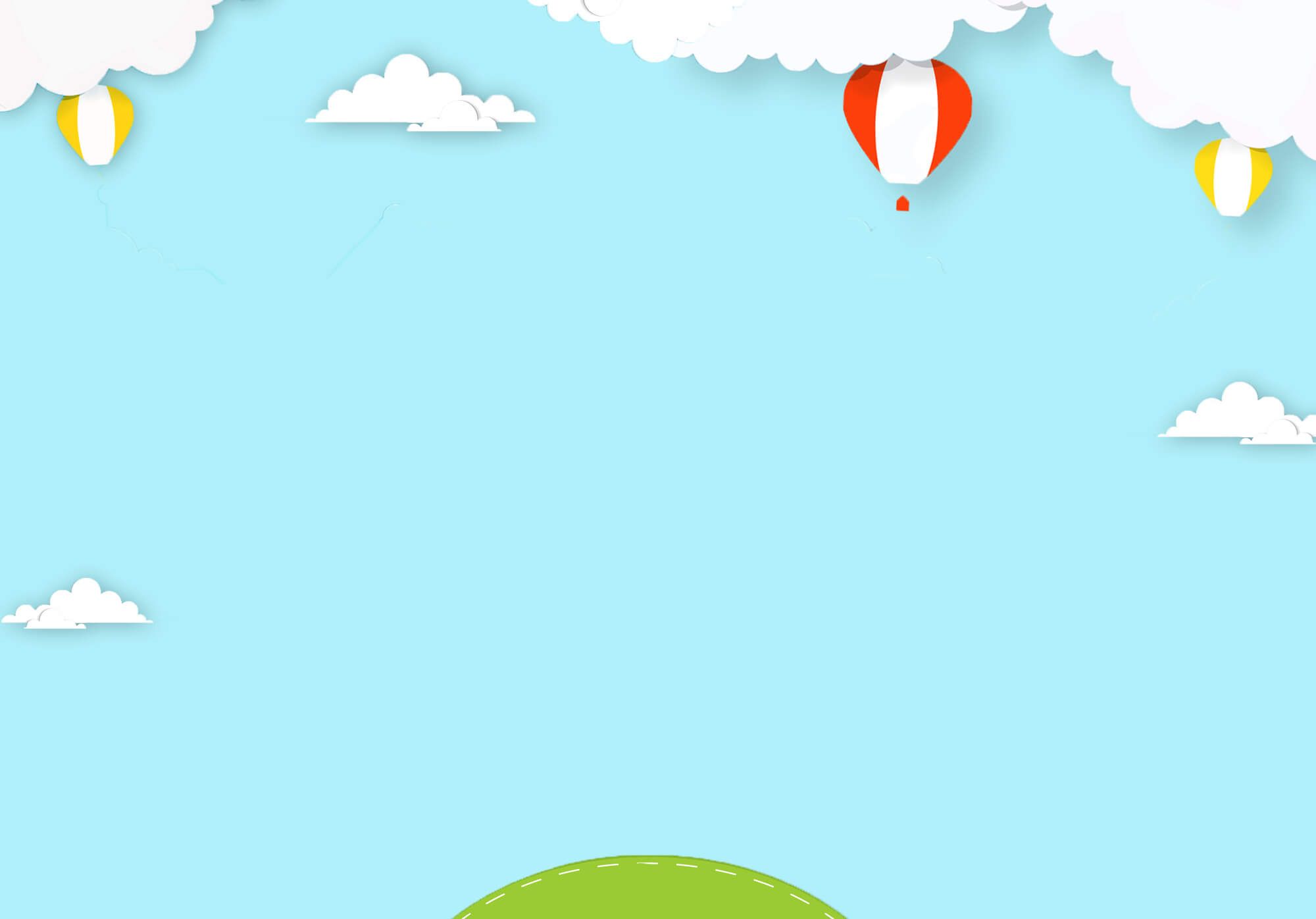 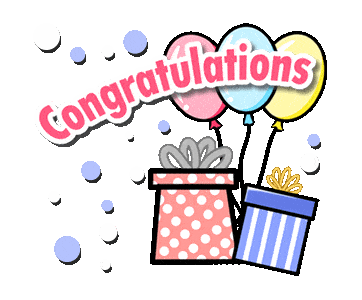 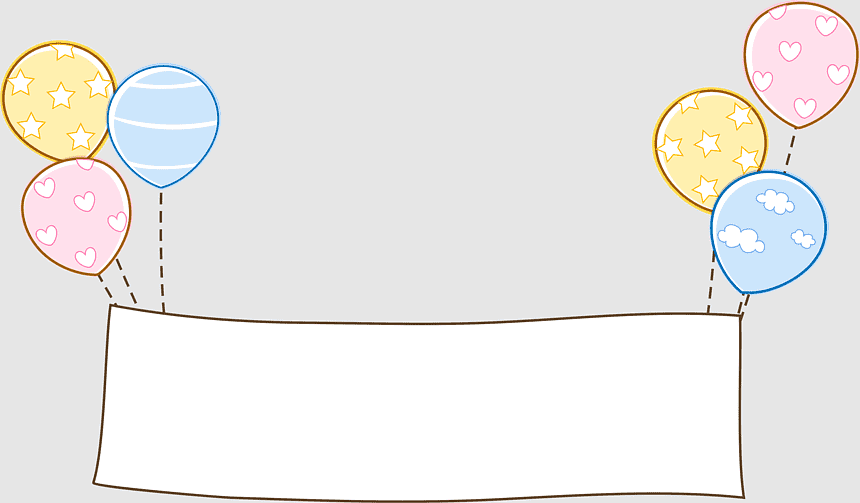 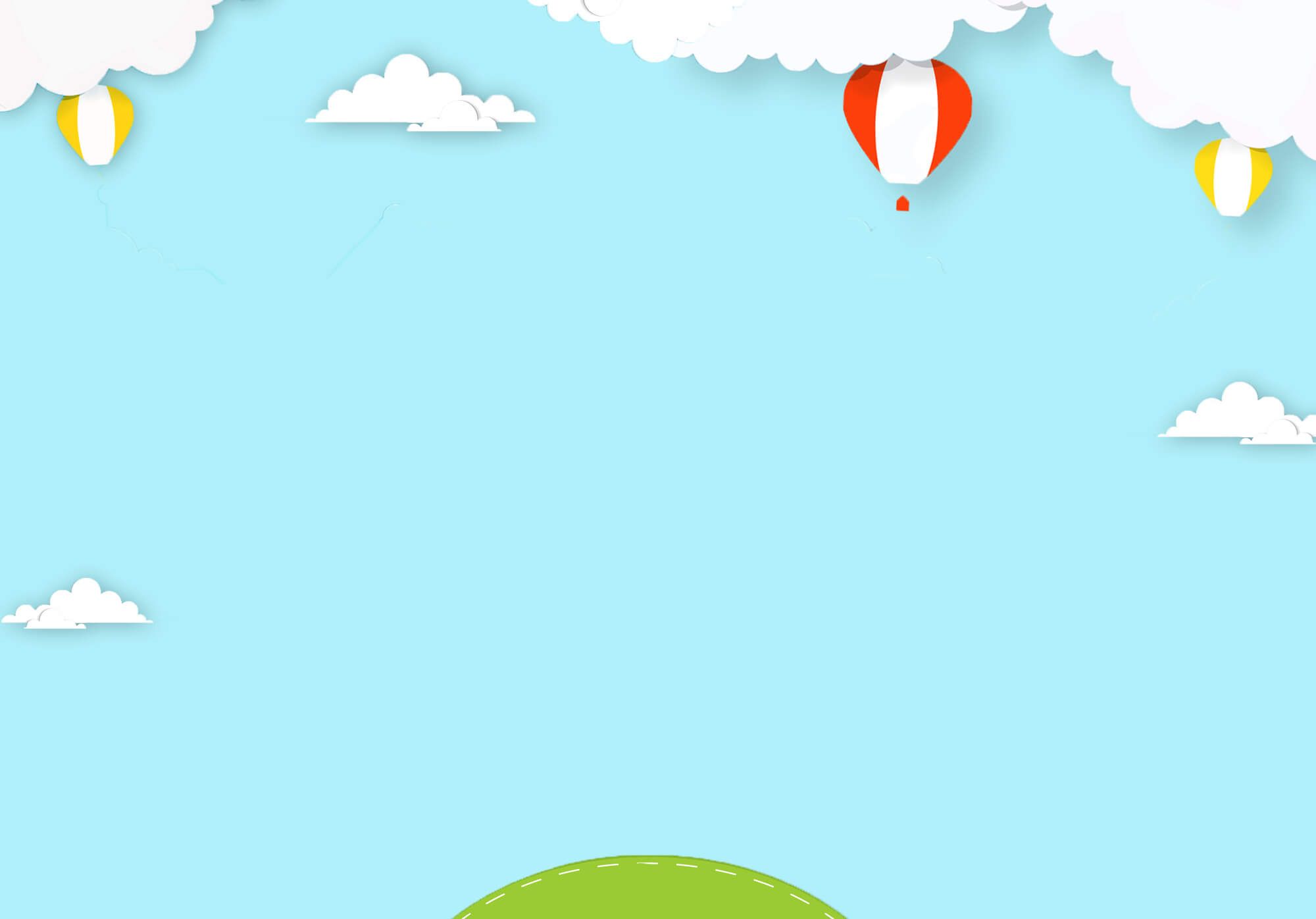 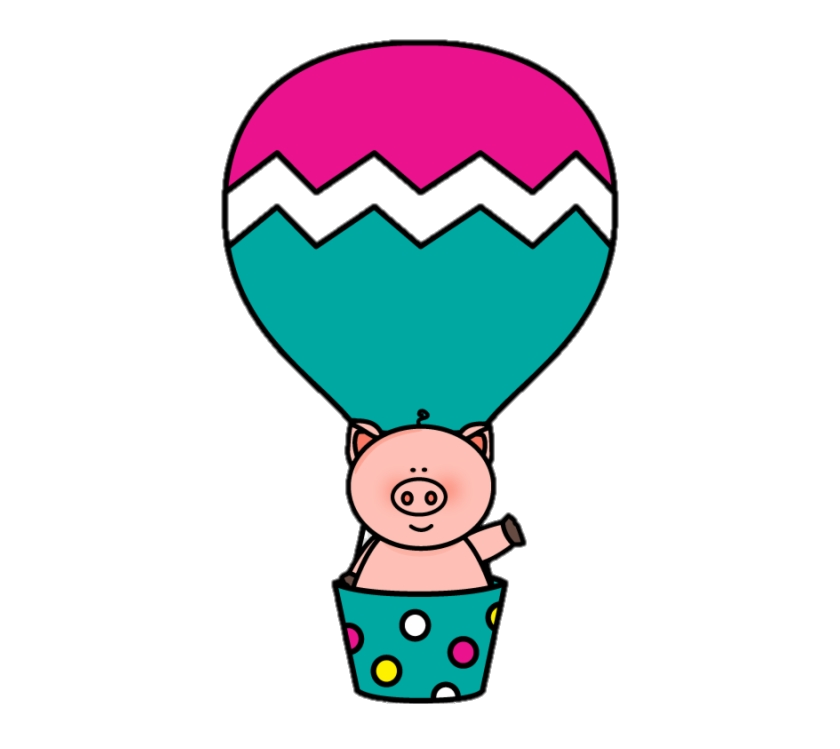 Goodbye! See you again!
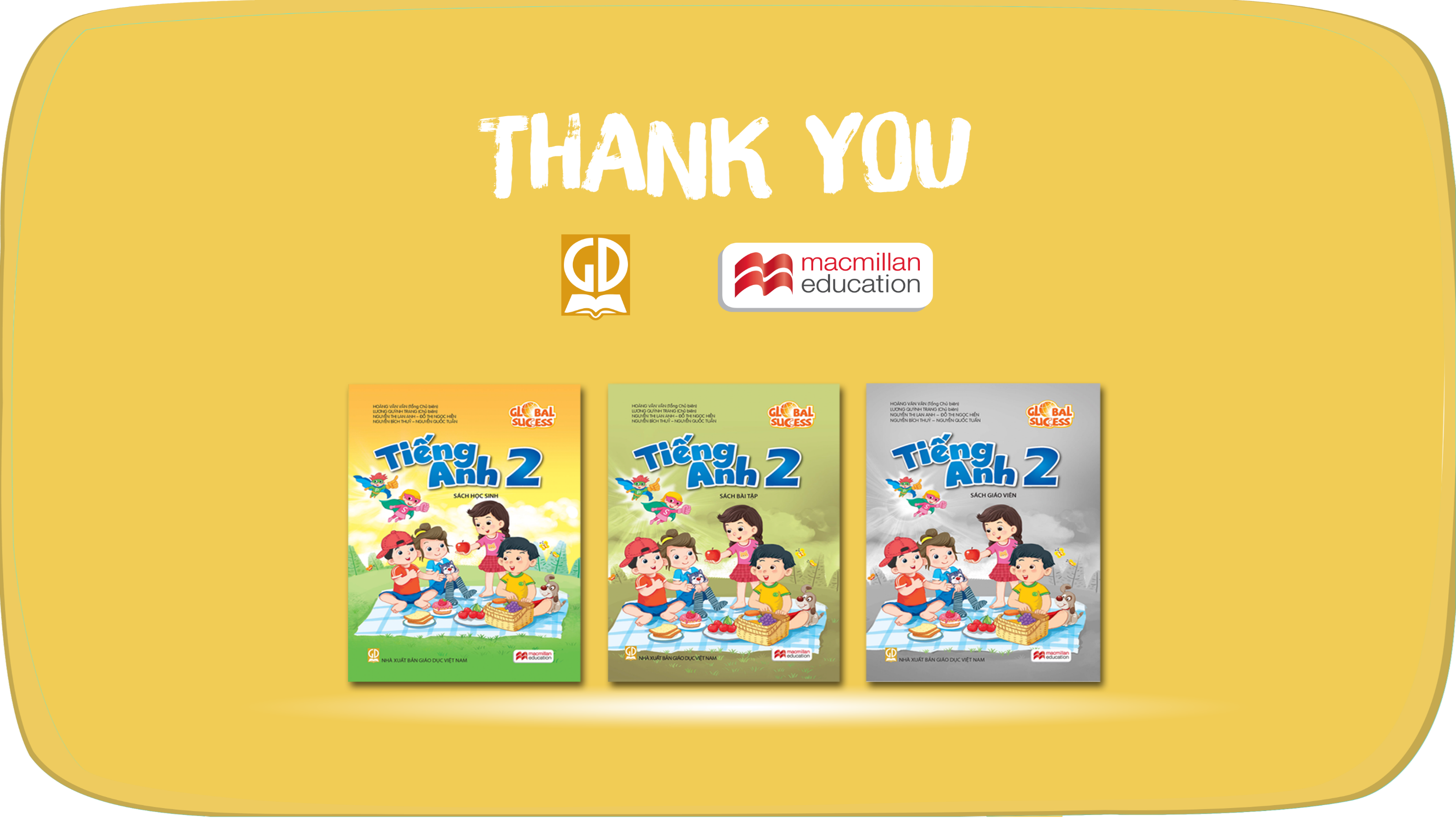 Website: hoclieu.vn
Fanpage: https://www.facebook.com/tienganhglobalsuccess.vn/